מעמד ההלכתי של פירות והירקות הקיימים בשווקים בשנת השמיטה וסדרי עדיפותם
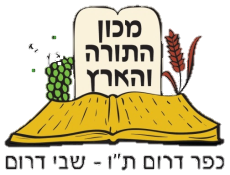 השנה השביעית
מצוות השמיטה
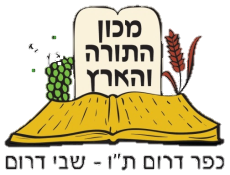 האדם
היבול
האדמה
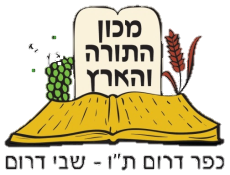 ויקרא פרק כה 
(א) וַיְדַבֵּר ד' אֶל מֹשֶׁה בְּהַר סִינַי לֵאמֹר:
(ב) דַּבֵּר אֶל בְּנֵי יִשְׂרָאֵל וְאָמַרְתָּ אֲלֵהֶם 
כִּי תָבֹאוּ אֶל הָאָרֶץ אֲשֶׁר אֲנִי נֹתֵן לָכֶם 
וְשָׁבְתָה הָאָרֶץ שַׁבָּת לַד':
אדם ואדמה
חקלאות
ויקרא פרק כה 
(ג) שֵׁשׁ שָׁנִים תִּזְרַע שָׂדֶךָ וְשֵׁשׁ שָׁנִים
תִּזְמֹר כַּרְמֶךָ וְאָסַפְתָּ אֶת תְּבוּאָתָהּ:
(ד) וּבַשָּׁנָה הַשְּׁבִיעִת שַׁבַּת שַׁבָּתוֹן
יִהְיֶה לָאָרֶץ שַׁבָּת לַד' שָׂדְךָ לֹא תִזְרָע
וְכַרְמְךָ לֹא תִזְמֹר:
(ה) אֵת סְפִיחַ קְצִירְךָ לֹא תִקְצוֹר
וְאֶת עִנְּבֵי נְזִירֶךָ לֹא תִבְצֹר
שְׁנַת שַׁבָּתוֹן יִהְיֶה לָאָרֶץ:
שמות פרק לד 
(כא) שֵׁשֶׁת יָמִים תַּעֲבֹד
וּבַיּוֹם הַשְּׁבִיעִי תִּשְׁבֹּת
בֶּחָרִישׁ וּבַקָּצִיר תִּשְׁבֹּת:
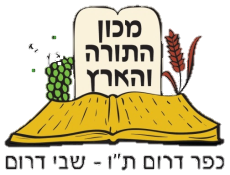 ויקרא פרק כה 
(ו) וְהָיְתָה שַׁבַּת הָאָרֶץ לָכֶם לְאָכְלָה 
לְךָ וּלְעַבְדְּךָ וְלַאֲמָתֶךָ וְלִשְׂכִירְךָ
וּלְתוֹשׁבְךָ הַגָּרִים עִמָּךְ:
(ז) וְלִבְהֶמְתְּךָ וְלַחַיָּה אֲשֶׁר בְּאַרְצֶךָ
תִּהְיֶה כָל תְּבוּאָתָהּ לֶאֱכֹל:
אדם והיבול
שמות פרק כג 
(י) וְשֵׁשׁ שָׁנִים תִּזְרַע אֶת אַרְצֶךָ
וְאָסַפְתָּ אֶת תְּבוּאָתָהּ:
(יא) וְהַשְּׁבִיעִת תִּשְׁמְטֶנָּה וּנְטַשְׁתָּהּ
וְאָכְלוּ אֶבְיֹנֵי עַמֶּךָ
וְיִתְרָם תֹּאכַל חַיַּת הַשָּׂדֶה
כֵּן תַּעֲשֶׂה לְכַרְמְךָ לְזֵיתֶךָ:
מלאכות אסורות מהתורה בשביעית
מלאכות אסורות מהתורה בשביעית
מלאכות אסורות מהתורה בשביעית
מלאכות אסורות מהתורה בשביעית
זמירה (למטרת הצמחה)
שתילה
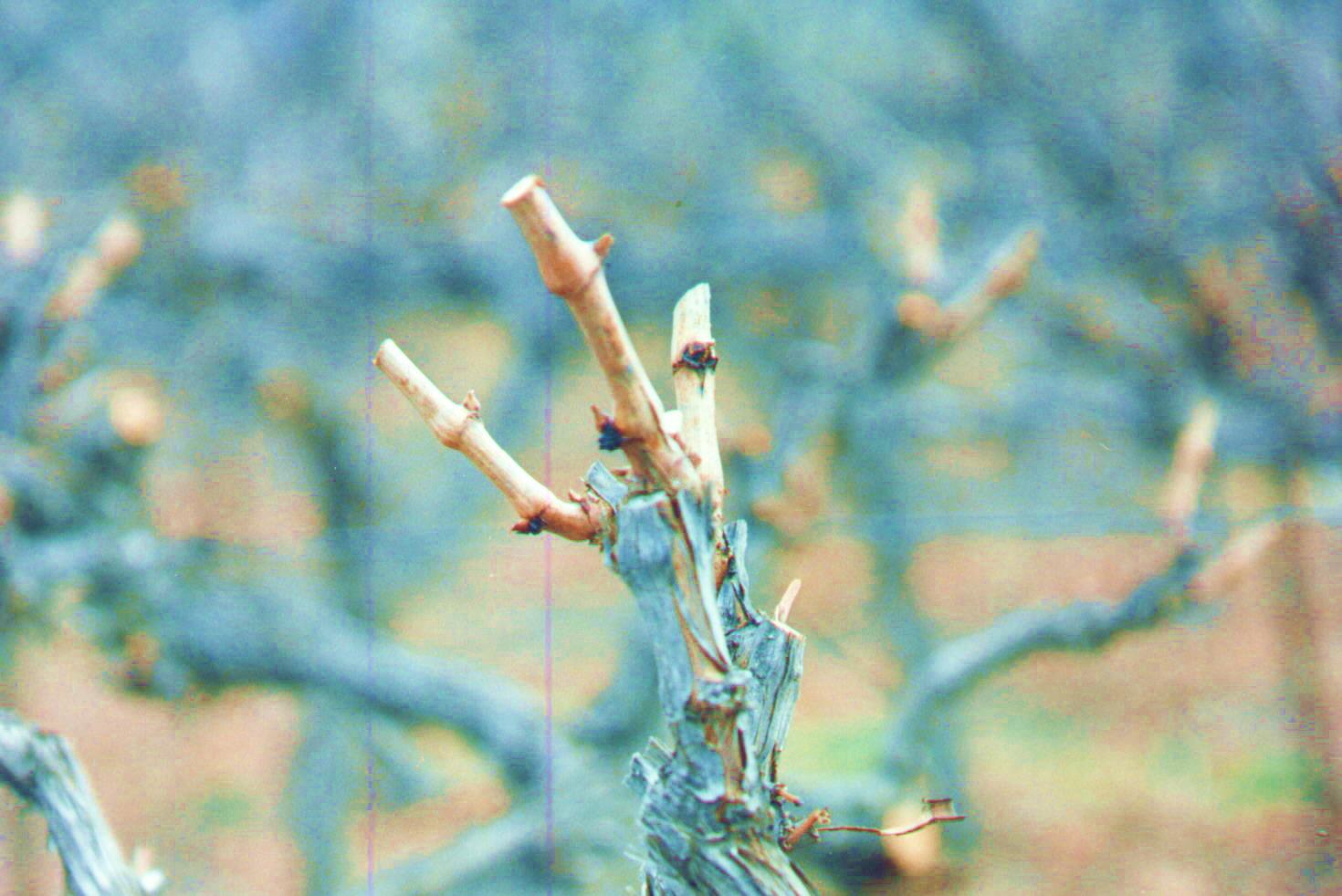 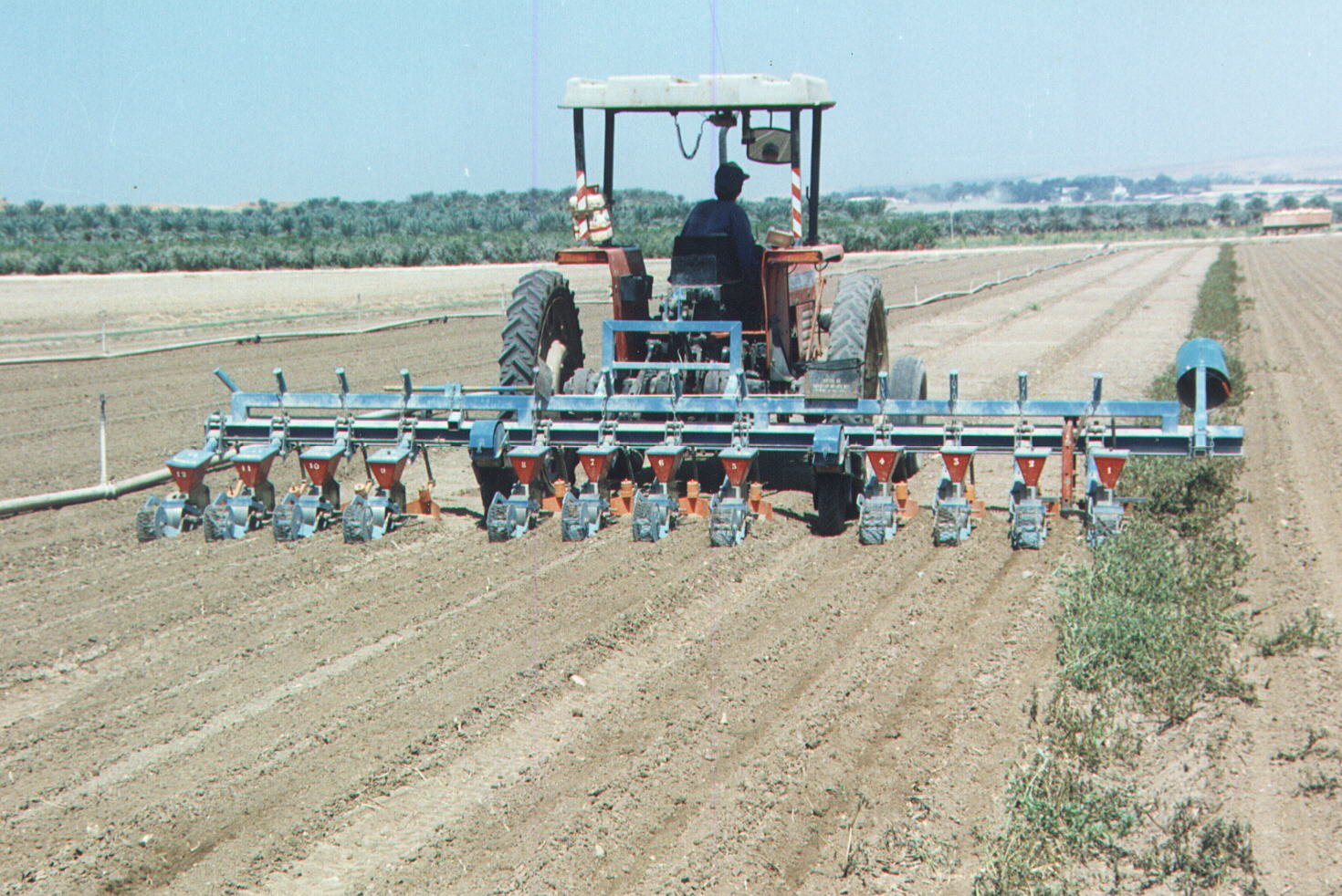 קצירה (באופן מסחרי)
בצירה (באופן מסחרי)
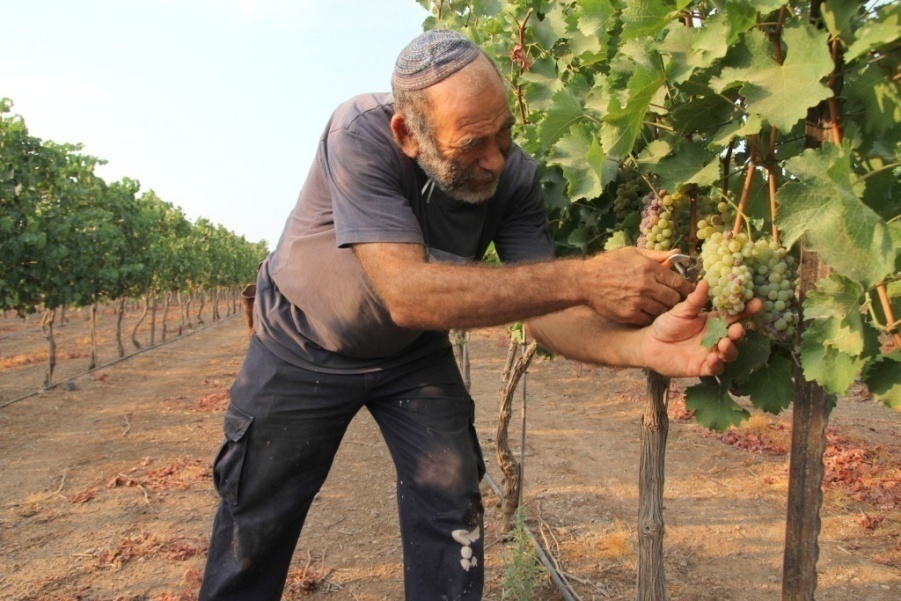 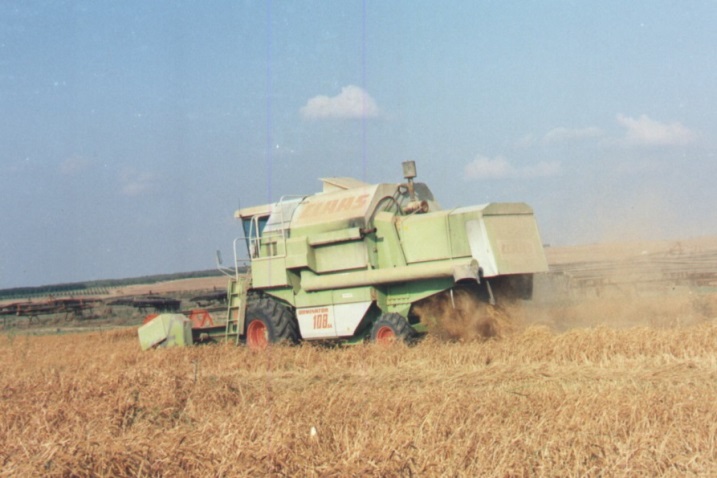 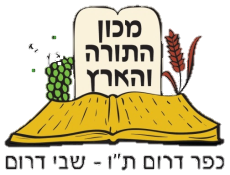 מלאכות אסורות מהתורה בשביעית
ויקרא פרק כה-כו
(ה) אֵת סְפִיחַ קְצִירְךָ לֹא תִקְצוֹר, וְאֶת-עִנְּבֵי נְזִירֶךָ לֹא תִבְצֹר:  
שְׁנַת שַׁבָּתוֹן, יִהְיֶה לָאָרֶץ. 
(ו) וְהָיְתָה שַׁבַּת הָאָרֶץ לָכֶם, 
לְאָכְלָה
ספרא ויקרא כה פרשה הל' ג
ואת ענבי נזיריך לא תבצור,
מן השמור בארץ אין אתה בוצר, 
אבל אתה בוצר מן ההפקר
ספרא פרשת בהר פרק א
לא תבצור כדרך הבוצרים,
מיכן אמרו: תאינים של שביעית אין קוצים אותם במוקצה, אבל קוצה אותה בחורבה
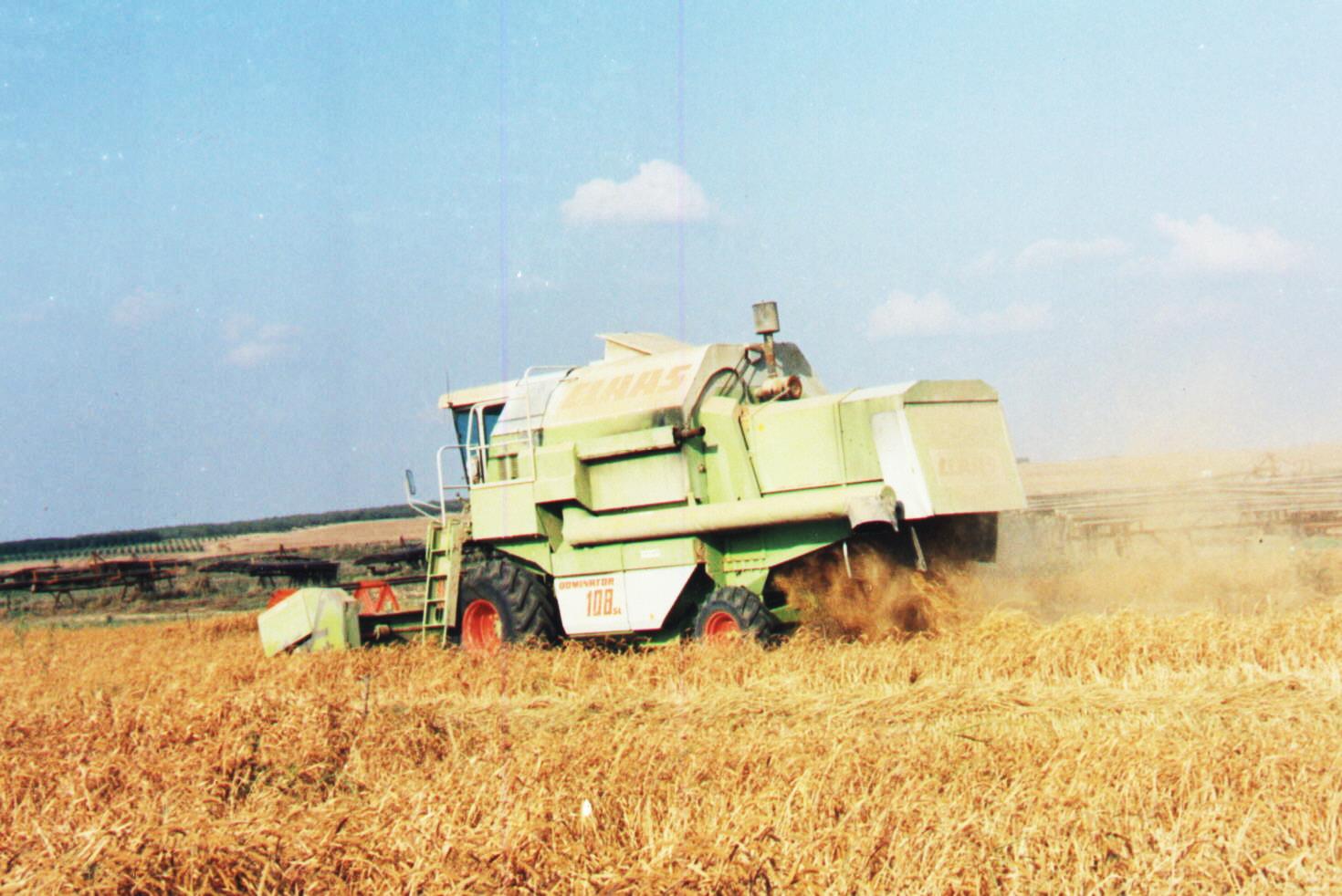 קצירה בכמות גדולה אסורה
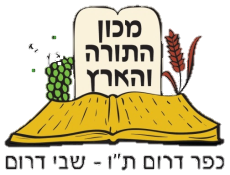 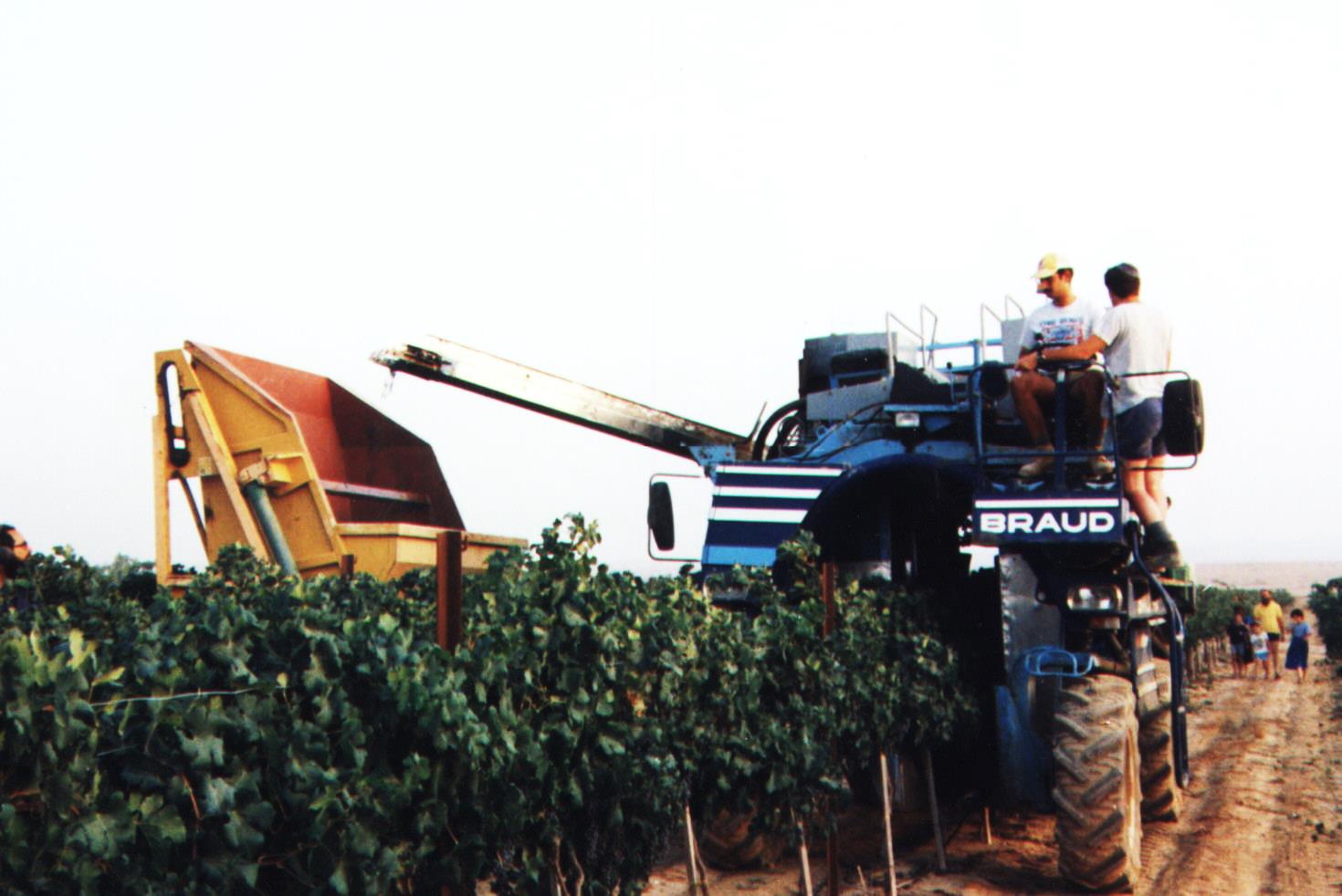 בצירה בכמות גדולה אסורה
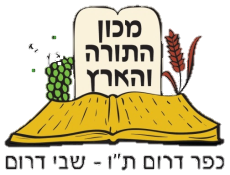 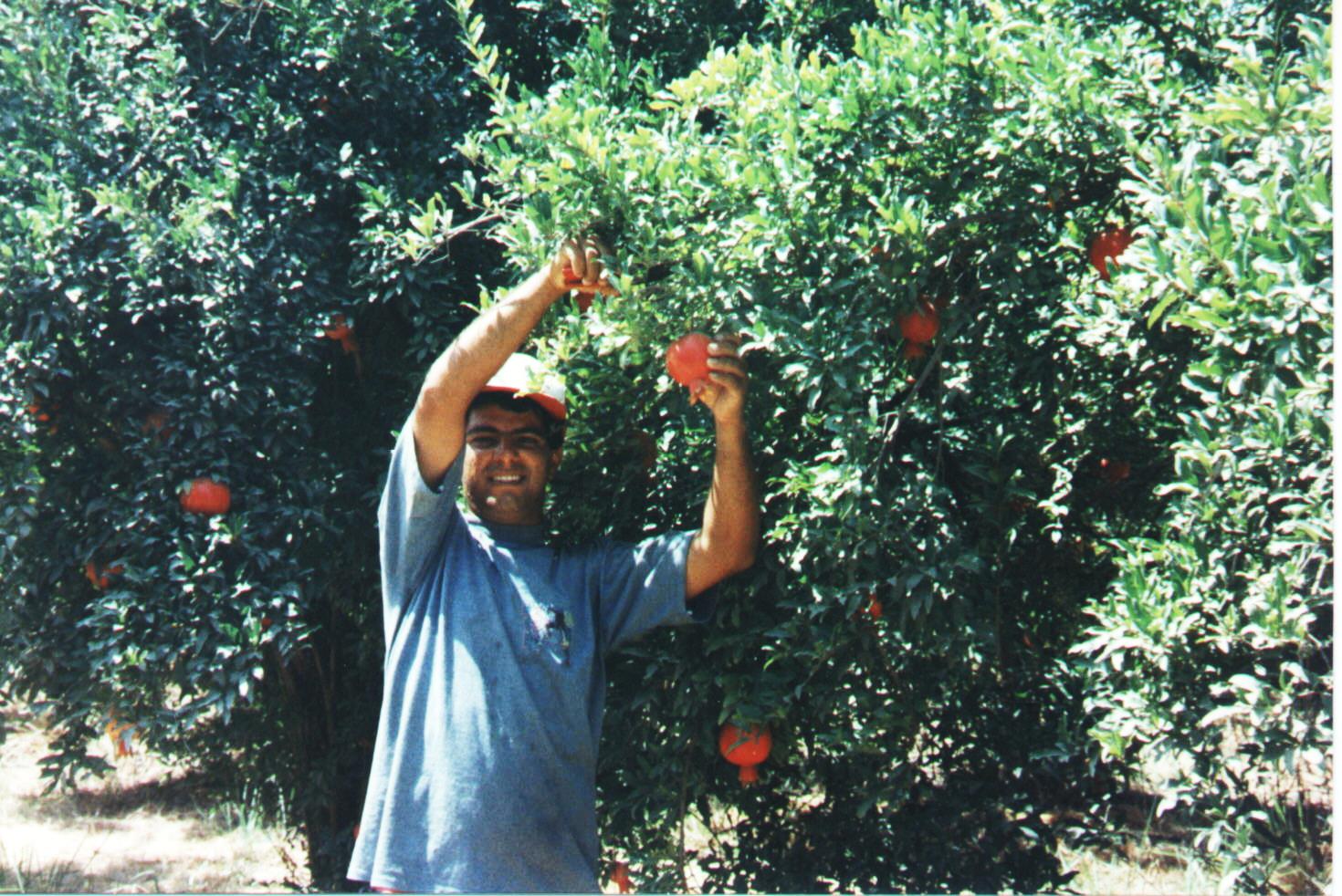 לקטוף מעט מותר
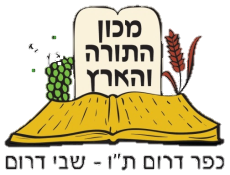 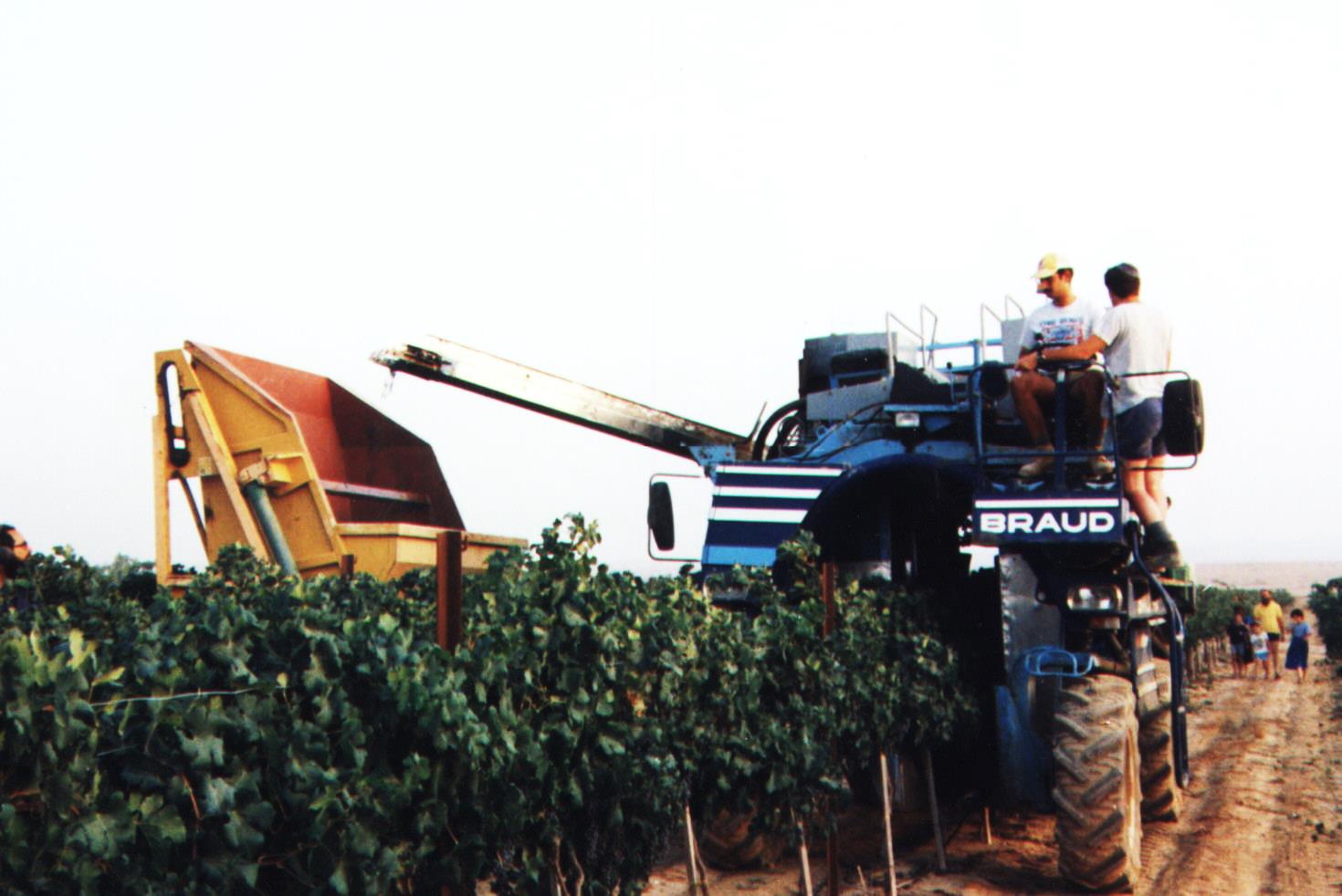 בצירה בכמות גדולה אסורה
חרישה ספק איסור תורה
נטיעה ספק איסור תורה
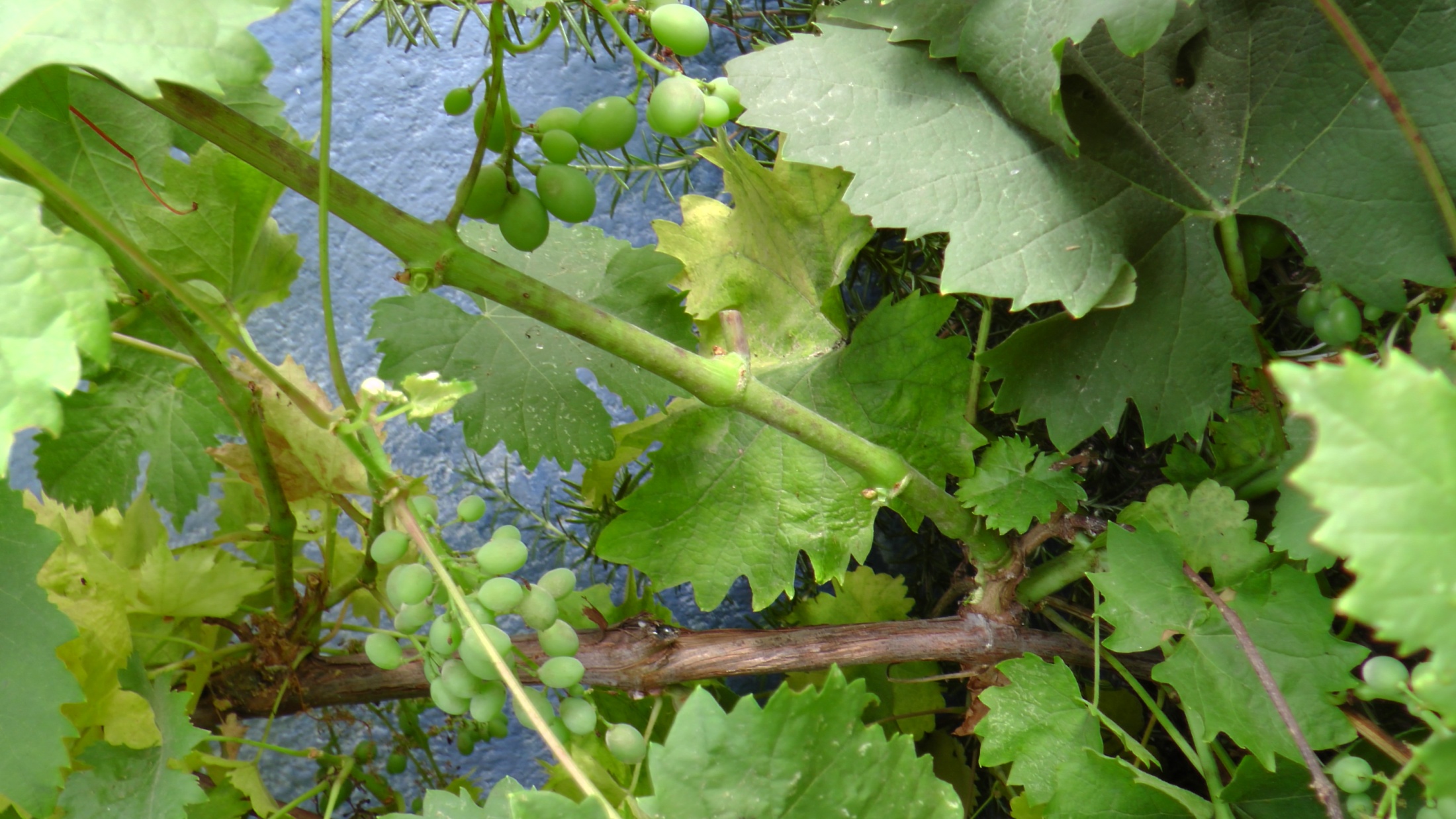 שריג
זמורה
זמירה היא קיצור זמורות כדי לקבוע 
מאלו עיניים יגדלו שריגים מניבי פרי
המלאכות המוזכרות בתורה
מהתורה
המלאכות שאינן מוזכרות בתורה
וקשורות לגידול הצמח
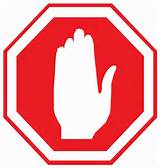 דישון
השקיה
מותר – צורך קיומי לצמח
אדם והיבול
קדושת 
פירות שביעית
ויקרא כה, ה - ו
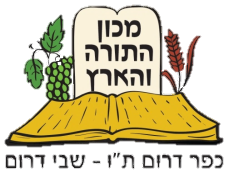 אֵת סְפִיחַ קְצִירְךָ לֹא תִקְצוֹר וְאֶת עִנְּבֵי נְזִירֶךָ לֹא תִבְצֹר שְׁנַת שַׁבָּתוֹן יִהְיֶה לָאָרֶץ:
וְהָיְתָה שַׁבַּת הָאָרֶץ לָכֶם
לְאָכְלָה
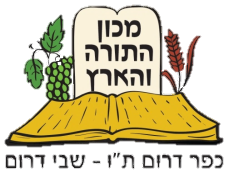 לבער
להפקיר
שימוש דומה 
לאכילה
לא לסחור
קדושת 
פירות שביעית
רק שימוש 
מקובל
לא להפסיד
לא לייצא
מצוות אכילת פירות שביעית
קדושת 
פירות שביעית
מצוה שלישית שאמרה תורה בפירות שביעית (ר"פ בהר) והיתה שבת הארץ לכם לאכלה ודרשו לאכלה ולא לסחורה...ונכפלה זאת המצוה באמרו ית' (משפטי' כג) ואכלו אביוני עמך. שלא אמר לאביוני עמך תעזוב אותם... אבל לשון אכילה מזכיר בהם הכתוב בכל מקום...
(השגות הרמב"ן לספר המצוות עשה ג')
שבת הארץ, פ"ו ה"א אות ב
ויש מי שנראה מדבריו, שיש בכלל זה המצווה לאכול פירות שביעית, ויש אומרים שאין שום מצווה באכילתן, אלא שבא הכתוב לאסור בהם דברים שחוץ מאכילתן כמו הפסד וסחורה.
חזו"א, שביעית לסי' יד אות י
לכאורה אין חיוב לעולם לאכול פירות שביעית, שאינן כשלמים שיהא מצוה באכילתן. 
אין כלל מצוה באכילתן שאל איסור הפסד, דאין איסור להניחן שירקבו מעצמן. 
כוונת רמב"ן דאיסור סחורה הוא ממנין עשין, כמבואר בדבריו, אבל אין עשה באכילתן.... שאין מצוה באכילתן ולא שייך למיחשבה לעשה העמיד הרמב"ן את איסור סחורה במניין העשין.
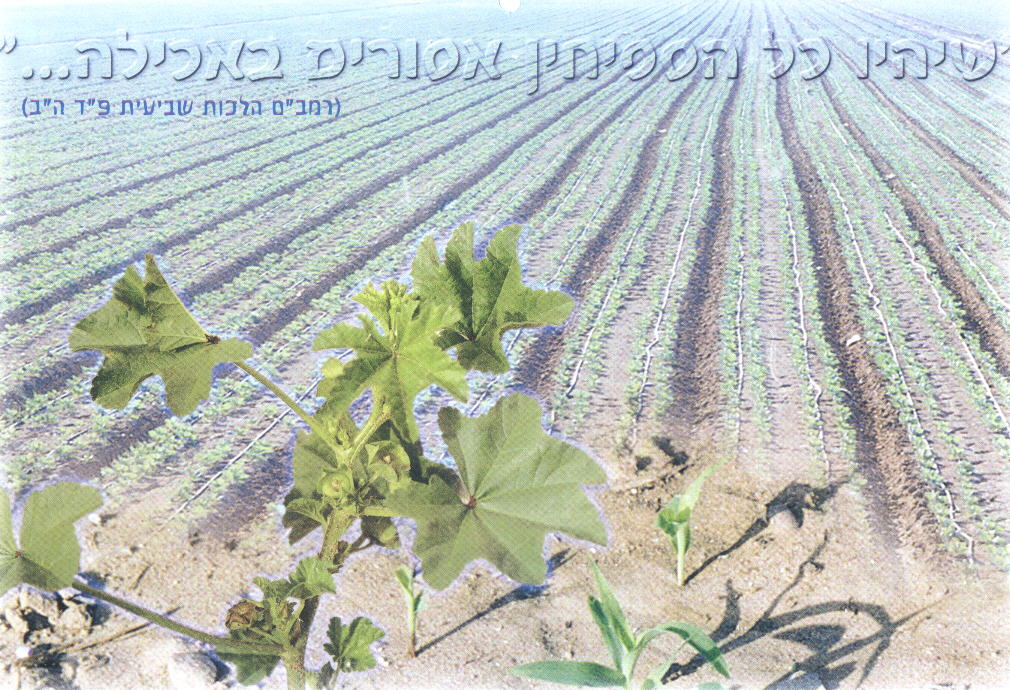 דעת הרמב"ם
ומדברי סופרים שיהיו כל הספיחים אסורין באכילה, ולמה גזרו עליהם מפני עוברי עבירה, שלא ילך ויזרע תבואה וקטניות וזרעוני גנה בתוך שדהו בסתר, וכשיצמח יאכל מהם ויאמר ספיחים הן, לפיכך אסרו כל הספיחים הצומחים בשביעית. 
(רמב"ם הלכות שמיטה ויובל פרק ד הלכה ב)
גזרת ספיחין
דעת הר"ש רק כל שתחילת גידולו בשביעית יש בו איסור ספיחין
ובירק אזלינן בתר לקיטה כדפרישית אבל לעניין איסור ספיחים דנפקא לן מדכתיב מה נאכל בשנה השביעית הן לא נזרע ולא נאסוף משמע דתחילת גידול בעינן בשביעית אבל ירק שגדל קצת בשישית והוסיף בשביעית הנהו ספחי שישית מיקרו ולא ספיחי שביעית. אע"ג דבתבואה ודאי דדינה בתר שליש אם לא הביאה שליש בשישית אסורה משום ספיחי שביעית...
(ר"ש שביעית פ"ט מ"א)
הסיבה
הדין
השלב
הצמח
שמא יזרע 
בסתר
ויאמר
שגדלו לבד
אסור
באכילה 
מדברי 
חכמים
ירק: נבט 
בשמיטה
חד - שנתי
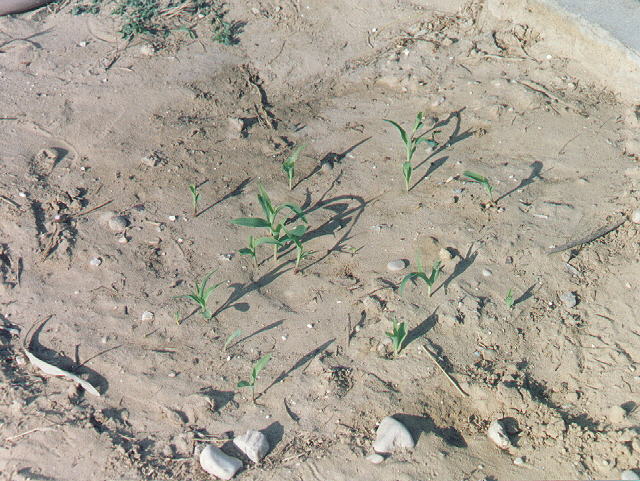 על אילו פירות חלה קדושת  פירות שביעית?

גדל בשמיטה - דגן וקטניות 
תירוש ויצהר - בתר שליש
פירות - בתר חנטה
גדל בארץ ישראל
גדל בקרקע של יהודי
פרי עץ - חנטה
השלב הקובע אם 
הם גדלו בשמיטה
גרגרים - שליש הבשלה
ירקות - לקיטה
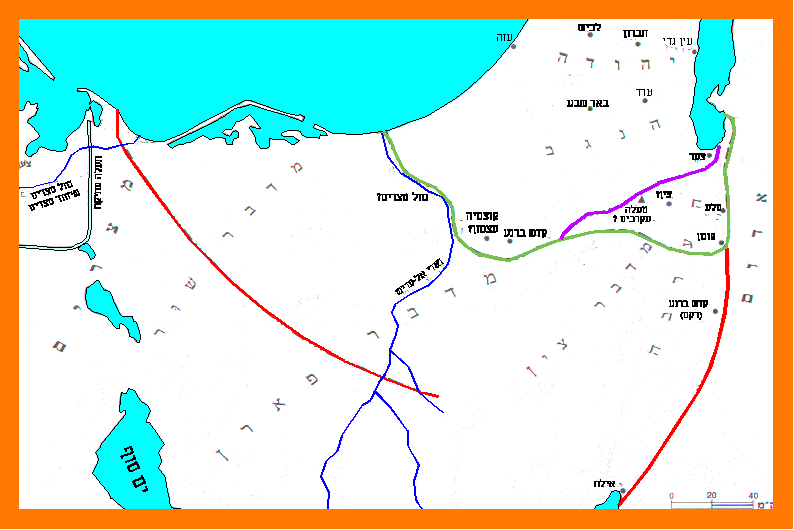 התחומים שחלה בהם דיני שביעית
מחוץ לתחום
עולי מצרים
בתוך תחום
עולי מצרים
בתוך תחום
עולי בבל
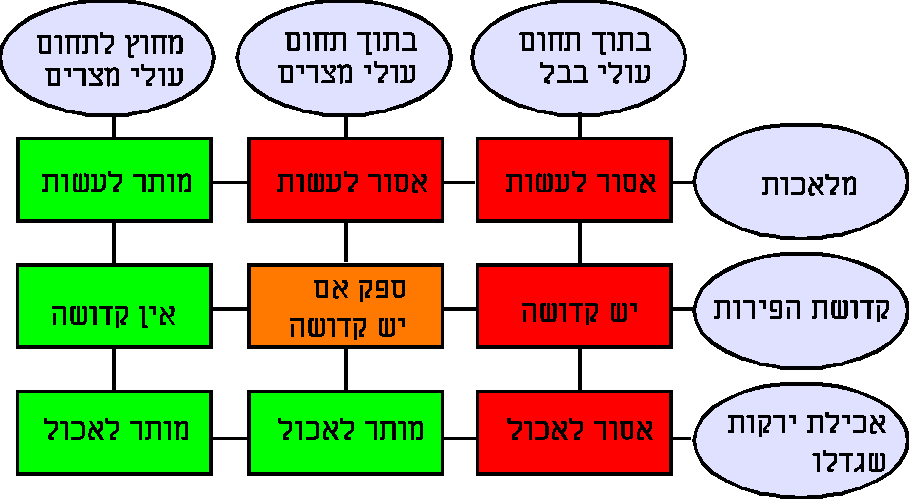 אין קדושה
ספק אם 
יש קדושה
יש קדושה
גדל בקרקע בבעלות יהודית ולא קרקע בבעלות גוי
פאת השולחן שביעית פרק כג סע' יב
עכו"ם שקנה קרקע בא"י וזרעה בשביעית פירותיו מותרים שלא גזרו ספיחין אלא מפני עוברי עברה והעכו"ם אינם מצווים על השביעישת כדי שנגזור עליהם. ומותרין לאכלם בלא קדושת שביעית וחייבים בתו"מ ויפריש מ"ע(כפתור ופרח וב"י ורמ"א ורדב"ז ומהר"ם חביב וש"פ) ויש אומרים דאין מותרין רק בקדושת שביעית ופטורין התו"מ (המבי"ט והמהרי"ט) וסברא ראשונה עיקר. ומפרישין תו"מ ומ"ע לא ברכה, ודין התו"מ כדין תו"מ בשל גוי דמעשרין והן שלו רק התרומה כ"ש נותנה לכהן ות"מ מוכרה לכהן ומ"ר ומ"ע הן שלו.
התמודדות עם קדושת שביעית 
ואיסור ספיחין
אדם והיבול
צרכנות בשמיטה
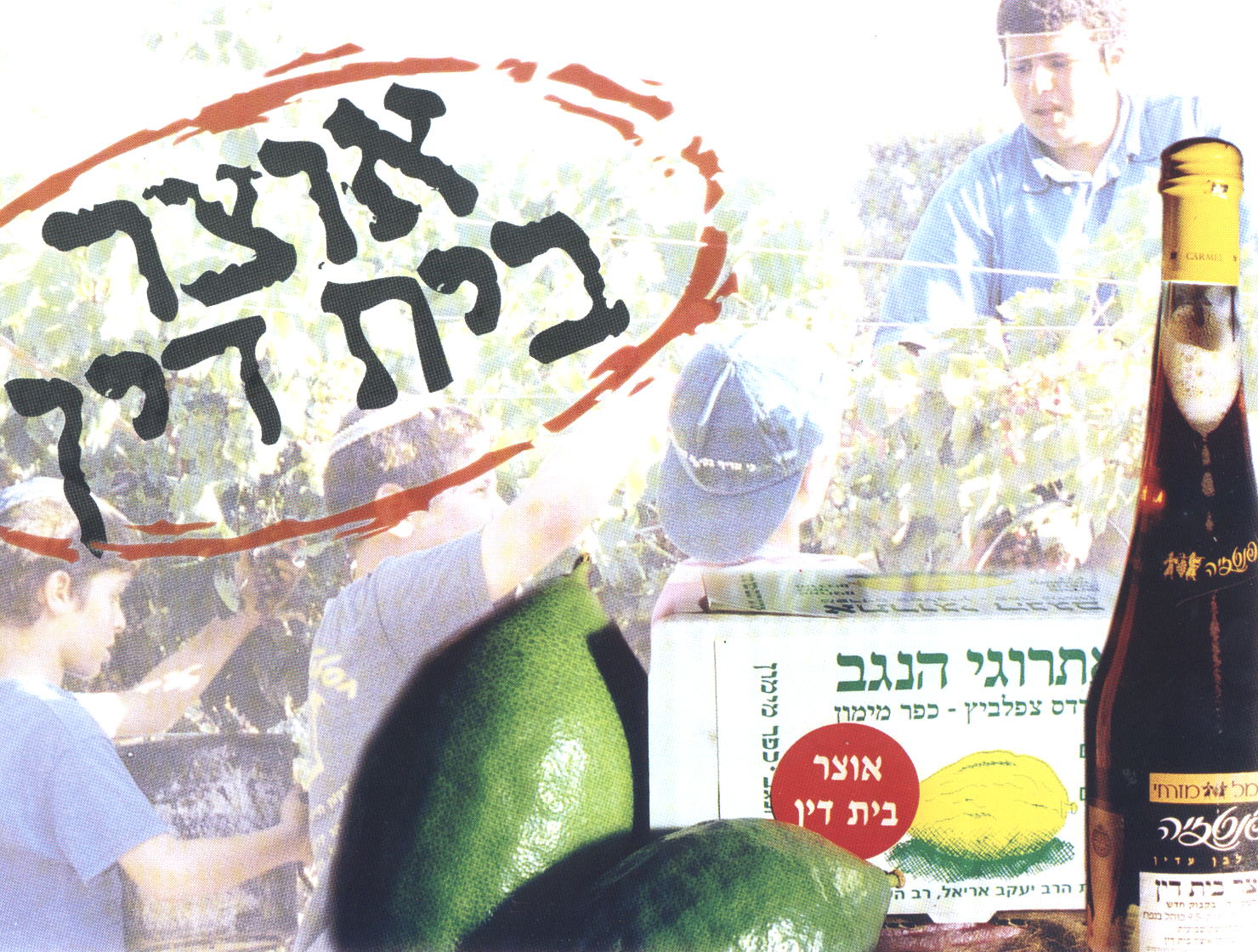 אוצר בית - דין
בעל המטע
בית הדין
שליח בית הדין
הצרכן בעיר
כיצד הותרה הבצירה בשמיטה
חזון איש שביעית (סי יב ס"ק ה ד"ה דעת):
...אבל דעת הר"מ פ"ד ה"א והכ"ב, דהקוצר כדרך הקוצרין והבוצר כדרך הבוצרין לוקה, ומשמע אפילו מן המופקר קאמר, וקרוב הדבר שאין לאו זה אלא בקוצר שדהו אבל קוצר שדה אחרים מדין הפקר אינו בכלל האזהרה

ס"ק ו (ד"ה ומהאדתניא):
ומשמע בתוספתא שם שבוצרין הכל בבת אחת ולא מעט מעט. ויש ראיה מכאן  דאף לדעת הר"מ אין איסור רק בבעלים

הגר"ש ישראלי , חוות בנימין ח"א  (עמ' סח ד"ה ונראה):
אבל לרמב"ם שכל עיקר האיסור הוא כשעושים כדרך שעושים כל השנה, אם כן הדריכה בגת של הענבים וכל כיו"ב הם באיסור תורה, איך הותר להם לשלוחי ב"ד, אלא ע"כ מפני שכל האיסור הוא – הבלטת הבעלות שיש בזה, וכל שנעשה במופגן על ידי שלוחי ב"ד שמראה שמן ההפקר זה נאסף כל עיקר האיסור אינו קיים.
"אוצר בית דין" בימנו
לשיטת הרב קוק שמלאכה לאוקי פירא אסורה כתב הגר"ש ישראלי חוות בנימין (חוות בנימין ג' סי' צח)
ובקונ"א... כותב [הרב]: 'כל מה שהוא בשביל הפירות אסור לעשות גם עבודה של לאוקמי של שנה זו, רחמנא אפקרינהו...' – נלע"ד  אחר העיון שכולם מסכימים ליסוד דבריו [של החזון איש] כשזה נעשה ע"י שלוחי בית דין...
אוצר בית דין בימינו - גם בירקות
בית דין ממנה שלוחי בית דין לקיים לגדל ולאסוף את ירקות שהתחיל גידולם קודם ר"ה 
נוקטים להלכה בדין ספיחין כשיטת הר"ש ולא כהרמב"ם
אוצר בית דין בימינו
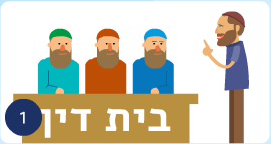 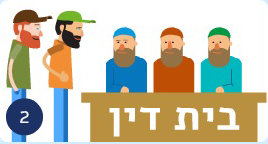 החקלאי מודיע לנציגי הציבור
על הפקרת השדה
נציגי הציבור שוכרים פועלים
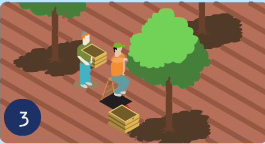 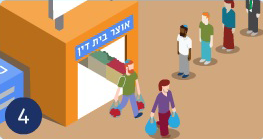 בית הדין ממנה את החקלאי עצמו להיות פועל  בשדה שהפקיר. החקלאי מקבל את שכרו מבית הדין רק על עבודתו
נציגי הציבור מחלקים את הפירות לכל דורש וגובים כסף רק כדי לשלם את שכר הפועלים
הפועלים קוטפים כרגיל
כשליחי הציבור
הגה"ר מרדכי אליהו זצ"ל-  מאמר מרדכי ושבת הארץ סי' כג  עמ' תרטז
ירקות שישית
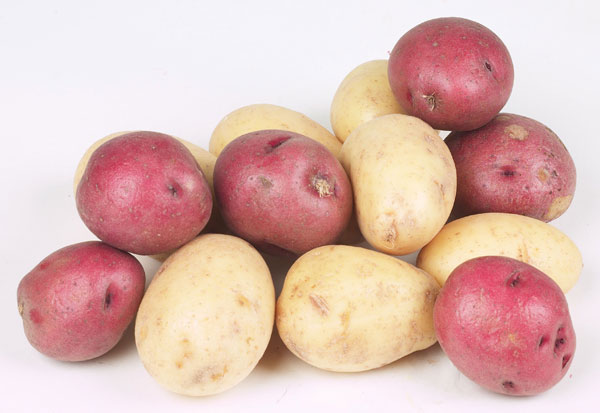 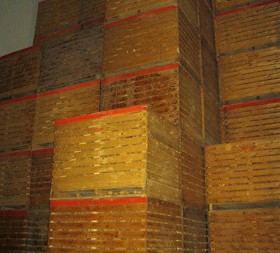 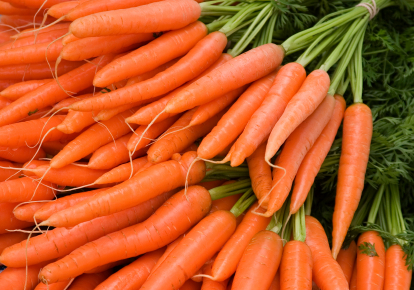 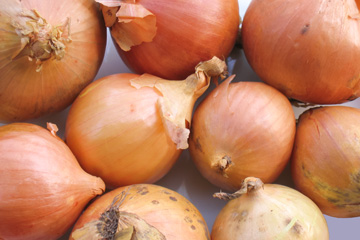 גידול במצע מנותק בשביעית
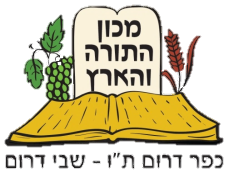 גידול במצע מנותק בשביעית
גידול במצע מנותק
בשטח פתוח
אסור מדרבנן
גידול בקרקע 
בתוך בית
ספק איסור תורה
גידול במצע מנותק
בתוך בית
מותר
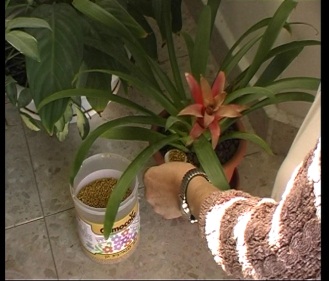 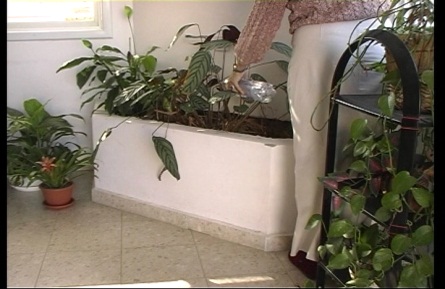 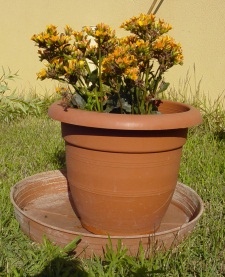 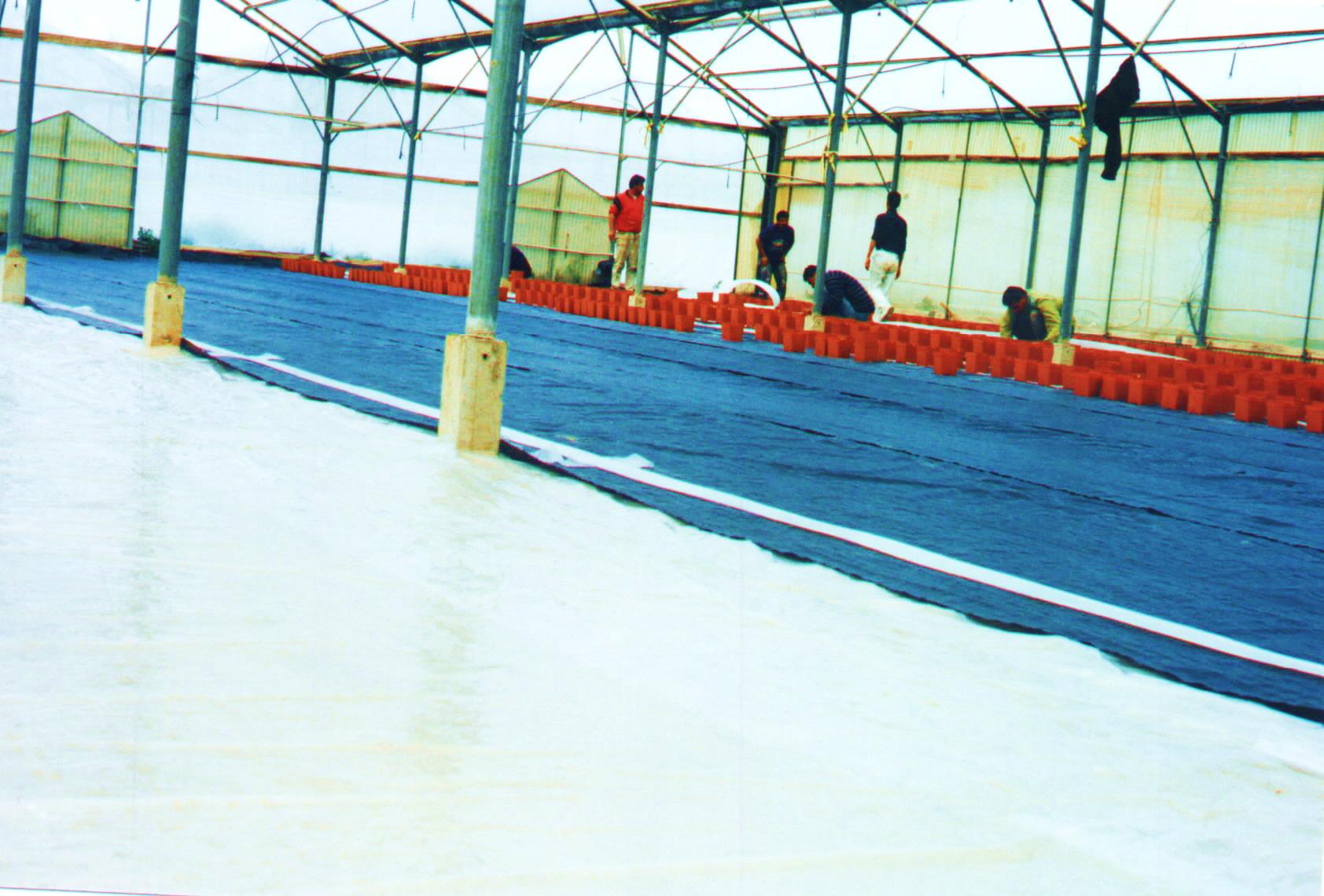 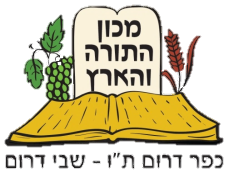 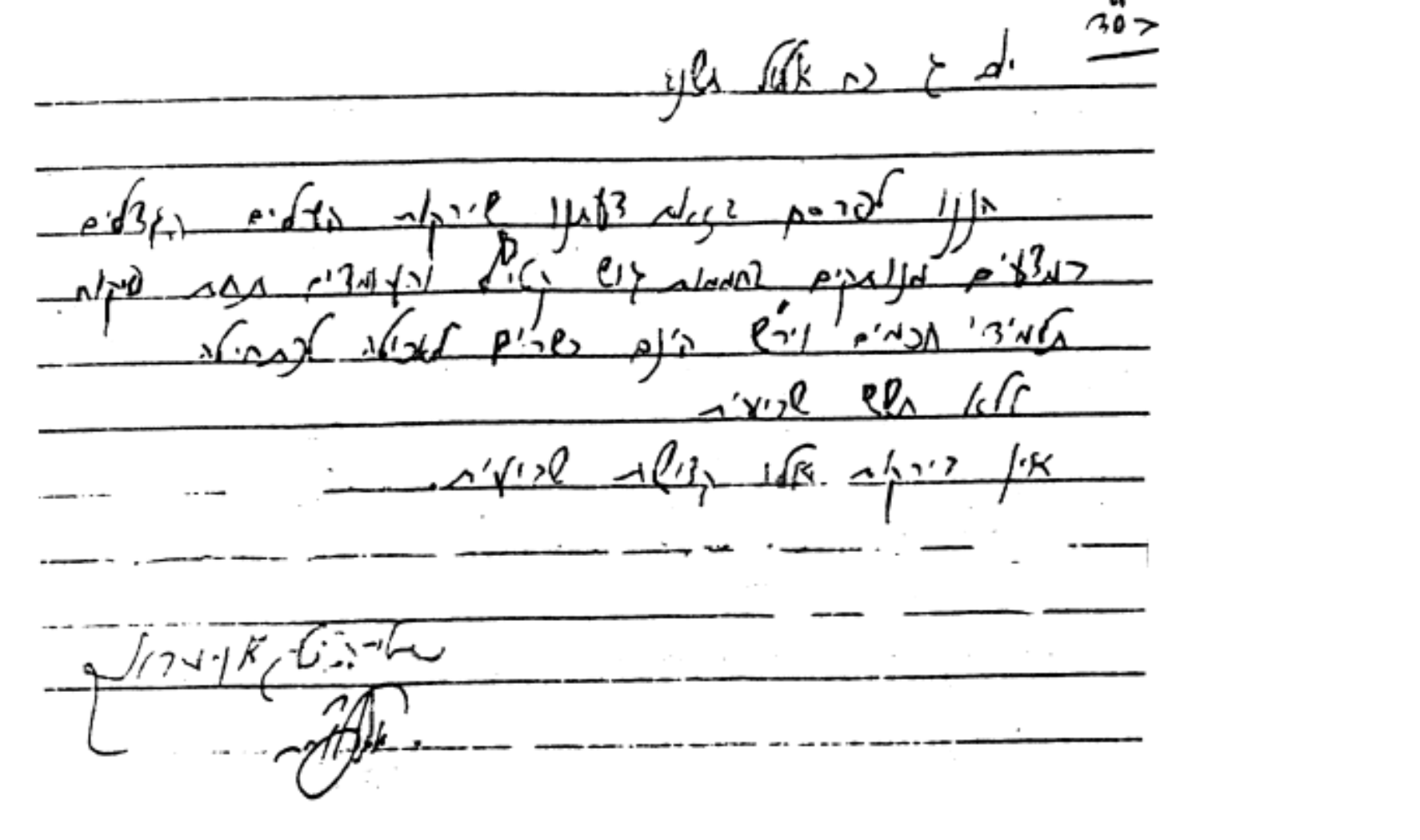 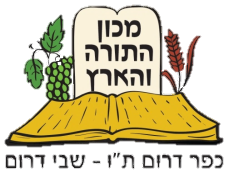 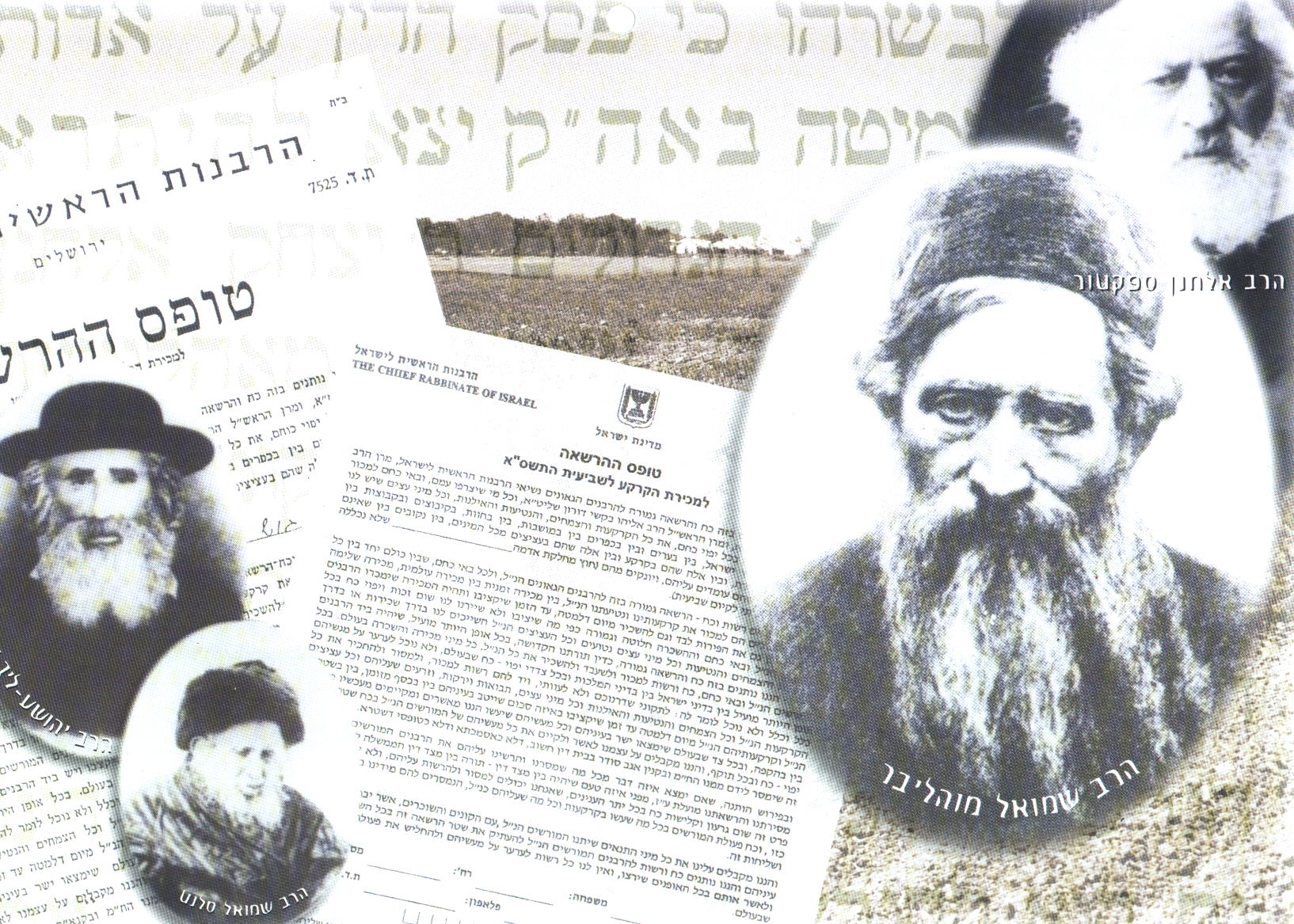 היתר מכירה
טענות המתנגדים
חשיבות  קיום
מצוות התלויות בארץ
בעוון שמיטה 
גלינו מארצנו
אין קנין
לעכו"ם להפקיע
מכירה ללא טאבו 
אינה מכירה
הערמה ופיקציה
איסור 
לא תחנם
טענות המתירים
שביעית בזמן הזה מדרבנן
בעוון שמיטה 
גלינו מארצנו
בפירות נכרי הגדלים בא"י אין קדושת שביעית
מכירה לתועלת הישוב
מכירה לזמן נחשבת מכירה
דאגה לכלל הציבור
מכירה תקפה גם ללא טאבו
לאחר המכירה:
אין איסורי מלאכות (מחמירים בארבע מלאכות דאורייתא)
אין קדושת שביעית
אין איסור ספיחין
הרה"ג אברהם אלקנה שפירא זצ"ל
...בכל השמיטות הבאות חזרה תופעה זו. היתה התעוררות רבה בין ת"ח לדון בבעיות ההלכתיות של השמיטה. בדרך כלל הצביעו על הקשיים ההלכתיים של ההיתר של גאוני הדור. אולם הרבנים הנושאים בעול ההוראה לישוב היהודי, חזרו למעשה להיתרים הנ"ל. ולאחר פטירת הגרא"י קוק זצ"ל המשיכו לנהוג כהוראותיו הרה"ר שבאו במקומו יחד עם חברי מועצת הרה"ר, הגרצ"פ פראנק והגר"ר כץ וכו' וכן כל הרבנים הספרדים במועצה, הגר"ע הדאיה והגר"י עדס וכו'...

כאמור, קו בולט בנידון הוא, שאם כי רבו חכמי התורה שנטו לחומרא, הרבנים מארי דארעא שנשאו בעול ההוראה של הציבור, הורו למעשה כפי הוראות הגאונים הנ"ל, שסמכו על היתר המכירה. וכפי שכתב הגרא"ד תאומים עוד בשמיטות הקודמות, שבזמן שהיה בחו"ל היה נוטה לאיסור, אבל כשעלה לארץ, נתמנה כרבה של ירושלים וראה את המצב כפי שהוא, שינה באמת דעתו להיתרא.
צמצום היתר המכירה
אבל בכל הדברים שאינם נוגעים לעיקר יסוד הישוב...חלילה לסמוך על זה ההיתר...
וע"ז לבי דוי על שאנו מוכרחים ללמד את העם להפקיע מצות שביעית... אולי ירחם עלינו, ונוכל להמציא לכה"פ עזר הגון לחלק גדול מאחינו היקרים, החפצים בכל לבם ונפשם לשמור את המצוה ולקיימה בלא שום הפקעה כלל...
(הרב קוק)
הערבה והנגב המערבי
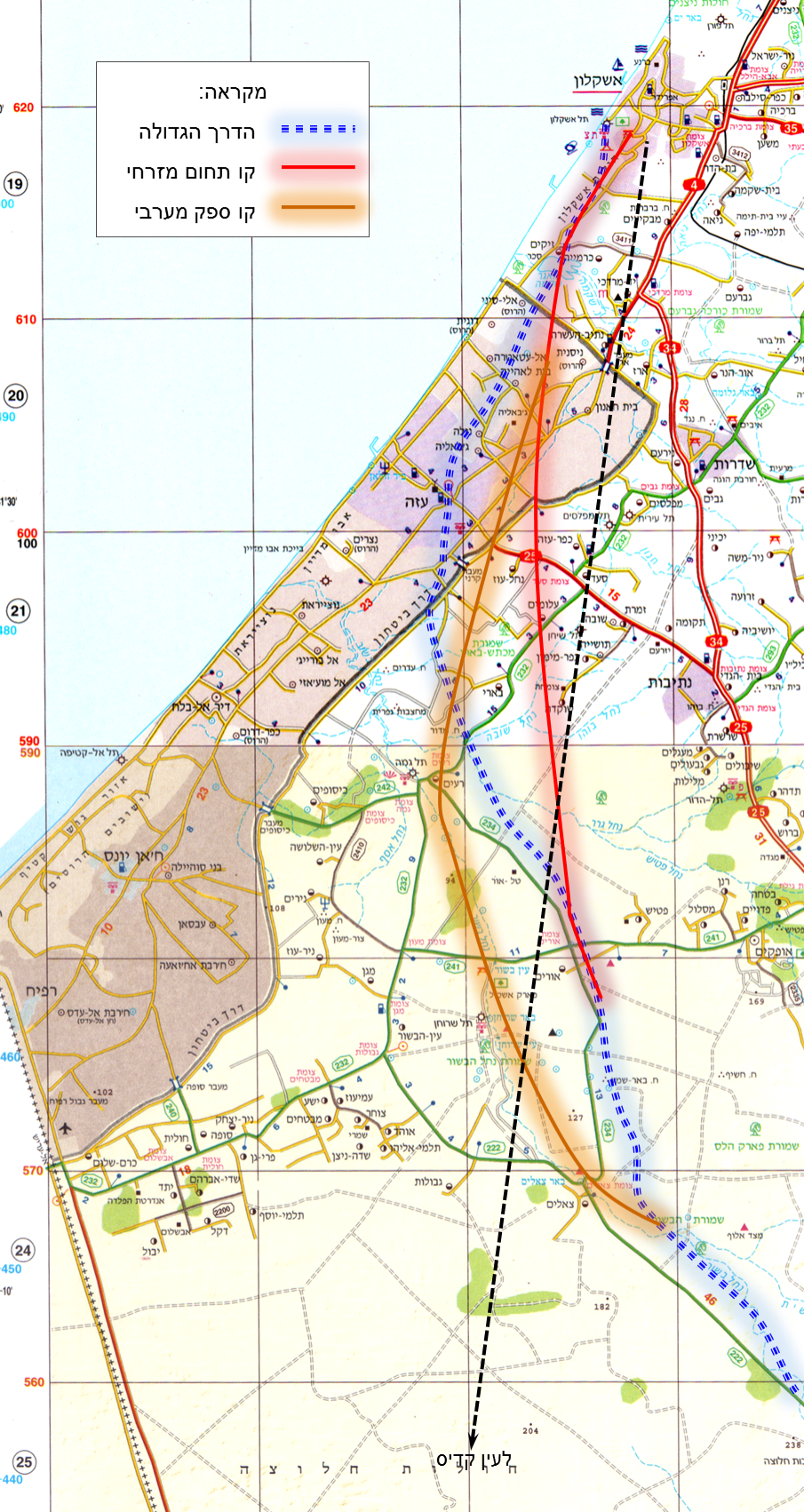 הנגב המערבי
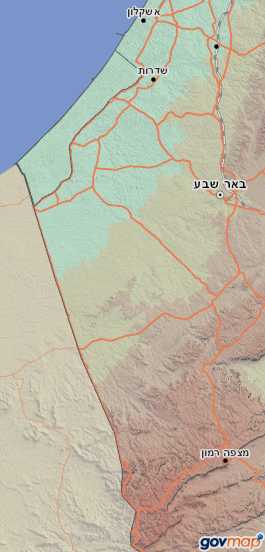 בארי
גבולות
יבול
ניצנה
קדש ברנע
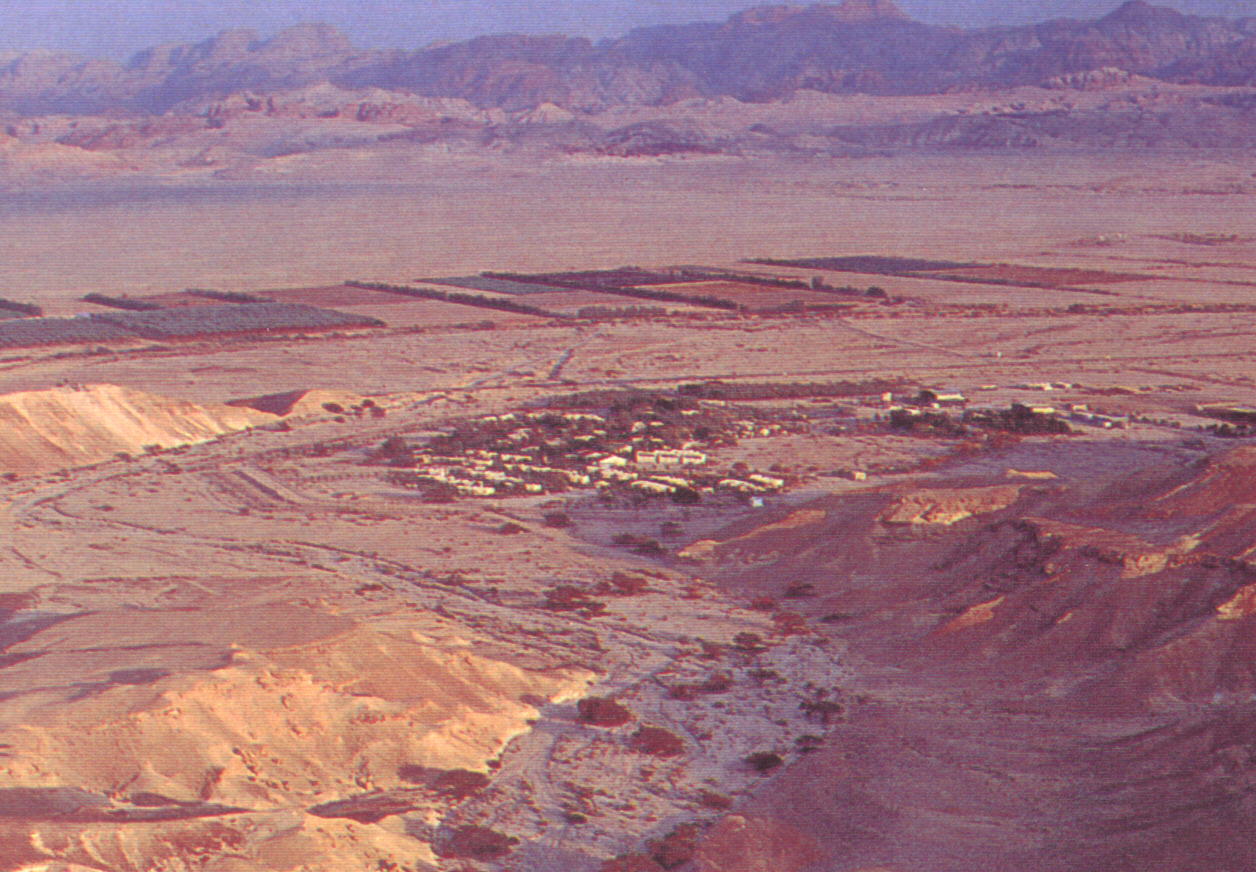 ירקות מהערבה
פירות וירקות ע"פ היתר מכירה 
מגבולות עולי מצרים
קדושת גבולות עולי מצרים הינה מדרבנן

רמב"ם הלכות תרומות פרק א הלכה ה
כל שהחזיקו עולי מצרים ונתקדש קדושה ראשונה כיון שגלו בטלו קדושתן, שקדושה ראשונה לפי שהיתה מפני הכיבוש בלבד קדשה לשעתה ולא קדשה לעתיד לבוא, כיון שעלו בני הגולה והחזיקו במקצת הארץ קדשוה קדושה שנייה העומדת לעולם לשעתה ולעתיד לבוא, והניחו אותם המקומות שהחזיקו בהם עולי מצרים ולא החזיקו בהם עולי בבל כשהיו ולא פטרום מן התרומה והמעשרות כדי שיסמכו עליהם עניים בשביעית
אין איסור ספיחין בגבולות עולי מצרים
רמב"ם הלכות שמיטה ויובל פרק ד הלכה כו
כל שהחזיקו בו עולי בבל עד כזיב אסור בעבודה וכל הספיחין שצומחין בו אסורין באכילה, וכל שלא החזיקו בו אלא עולי מצרים בלבד שהוא מכזיב ועד הנהר ועד אמנה, אע"פ שהוא אסור בעבודה בשביעית, הספיחין שצומחין בו מותרים באכילה, ומהנהר ומאמנה והלאה מותר בעבודה בשביעית. 
יש הסוברים שאין איסור לא תחנם במקומות שלא נתקדשו ע"י עולי בבל
מנחת חינוך מצווה צד אות ד
ודוקא מה שהוא ארץ ישראל המקודשת, או בכיבוש שני מה שכבש עזרא, כי מה שלא החזיקו עולי גולה אינו קדוש
הכרעת הגרש"ז אויירבך זצ"ל
שו"ת מנחת שלמה, (ח"ג סי' קנח אות ד)
היבולים של המקומות שהחזיקו בהם רק עולי מצרים ולא עולי בבל, אע"פ שיש סוברים בדעת הר"ש ריש פ"ו משביעית, דכמו שהוא סובר דפטירי מביעור כך לא נוהג כלל שום קדושת שביעית בפירותיהם, מ"מ אין הלכה כן, ואף גם לשטה זו נוהג שם דין תשמטנה ונטשתה של הפירות, וכ"ש דאסורים בעבודת הארץ, וממילא מובן שגם שם זקוקים להיתר המכירה, לא רק משום עבודת קרקע דאסור שם וכו' אלא גם משום קדושת הפירות ושמיטת הפירות. ומה ששאל אם במקומות הנ"ל מועיל ההיתר גם לדעת המתנגדים, הנימוקים של המתנגדים שייכים גם שם. אך אלה שלא רצו לסמוך על ההיתר מפני שסוברים דגם בזה"ז שביעית דאורייתא ולכן לא רצו לסמוך על הערמה בדאורייתא, הם יכולים שפיר לסמוך על ההיתר באותם המקומות אשר לכו"ע רק מדרבנן (גם במקומות המסופקים). כמו כן אין נוהג איסור ספיחין באותם המקומות ורבים סוברים דגם מה שנזרע בעבירה חשיב רק כספיחין ולכן חושבני שגם המתנגדים למכירה צריכים רק להחמיר ולנהוג קדושת שביעית בפירות הנלקחים משם. אבל התבואה והירקות מותרין שפיר באכילה ואין טעם לחשוב ולאסור גם שם משום ספיחין.
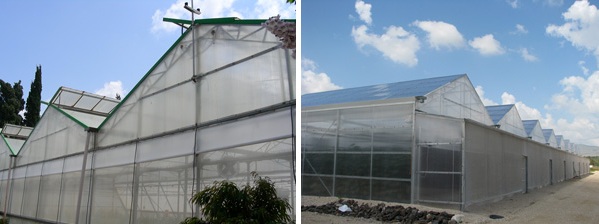 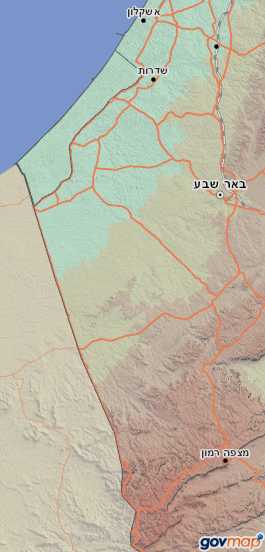 נגב מערבי וחממה
בארי
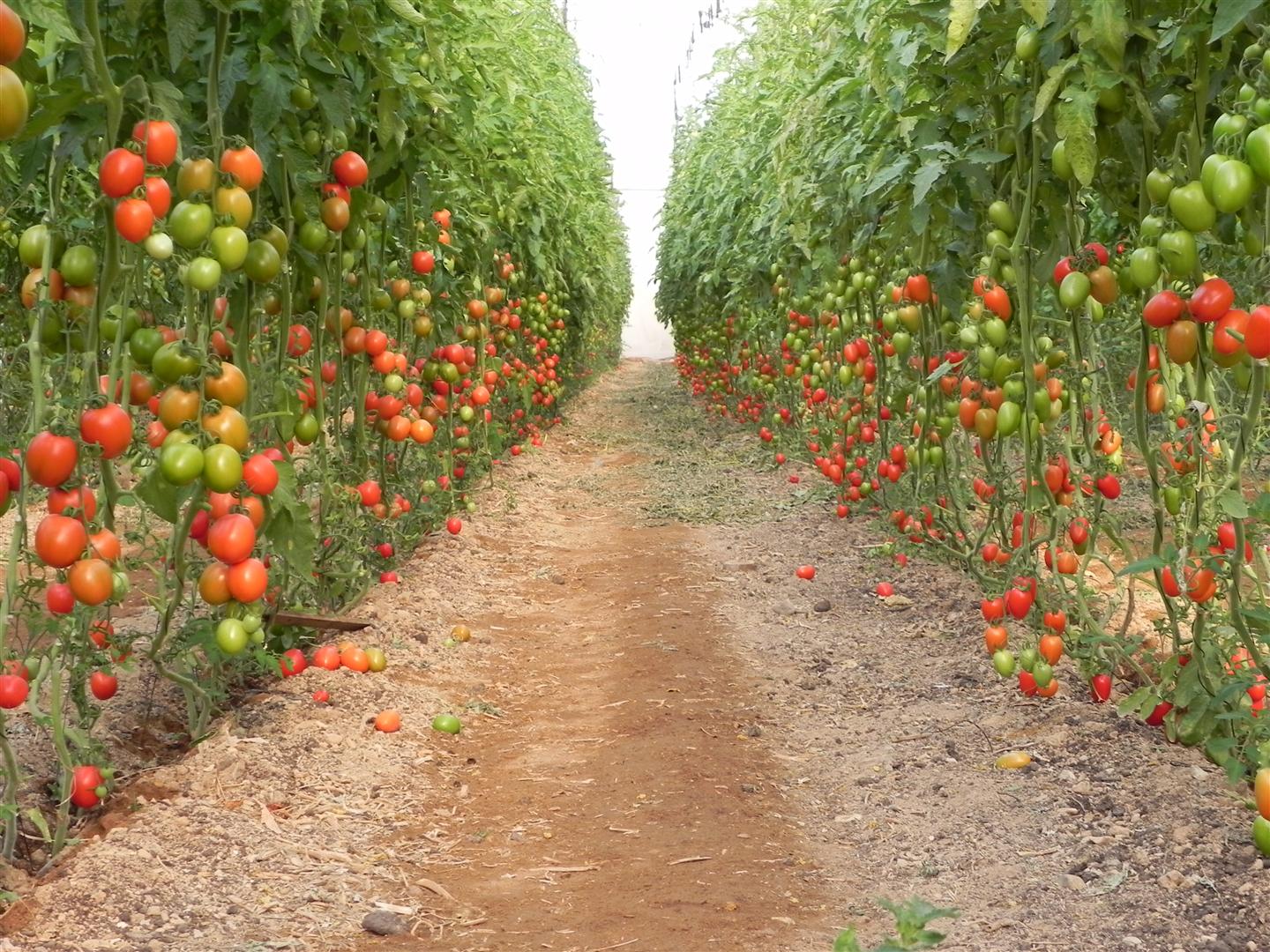 גבולות
יבול
ניצנה
קדש ברנע
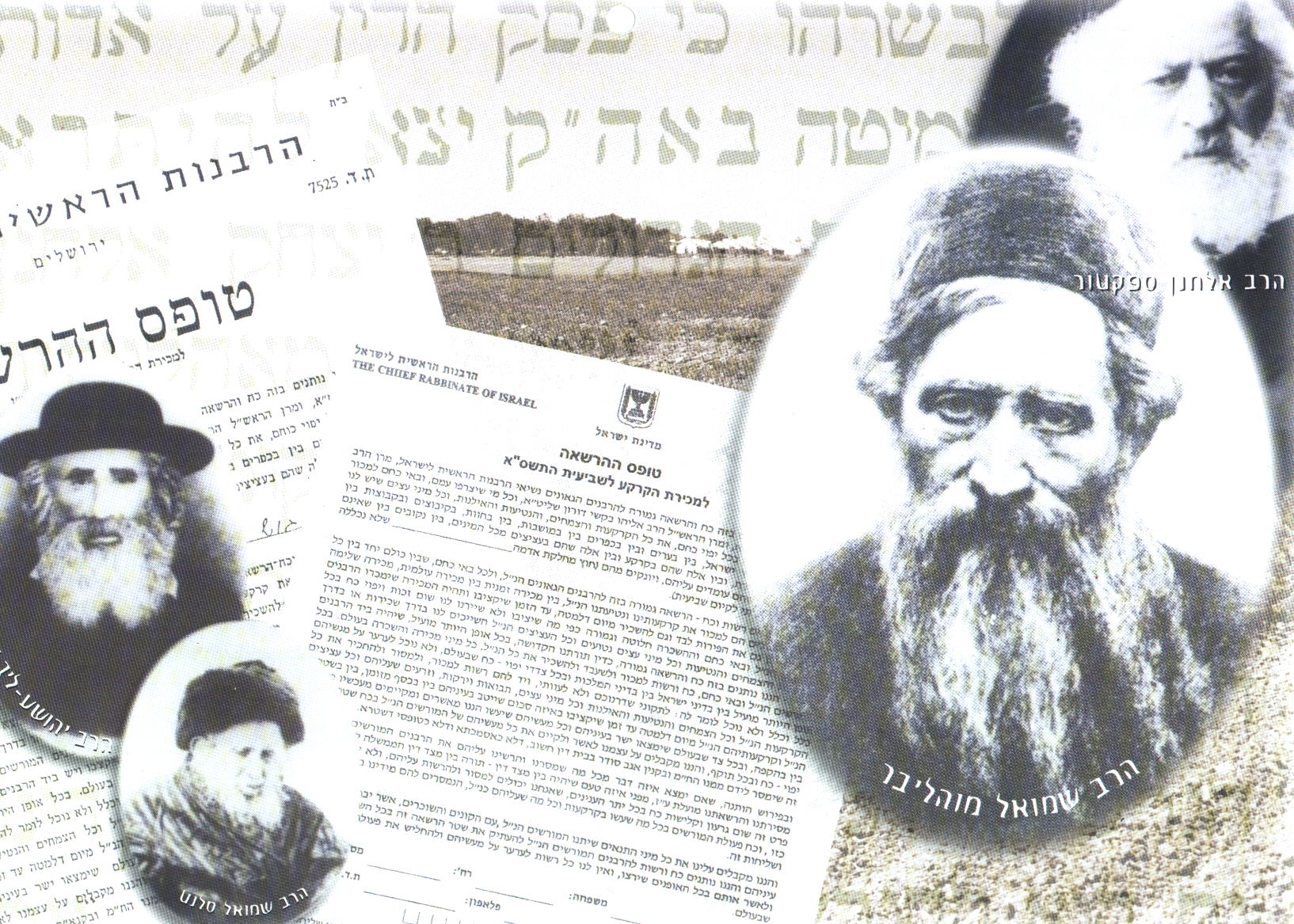 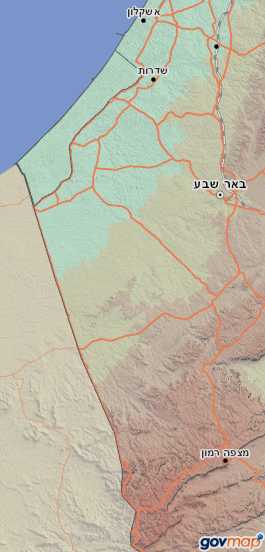 בארי
גבולות
יבול
ניצנה
נגב המערבי 
+ 
היתר המכירה
קדש ברנע
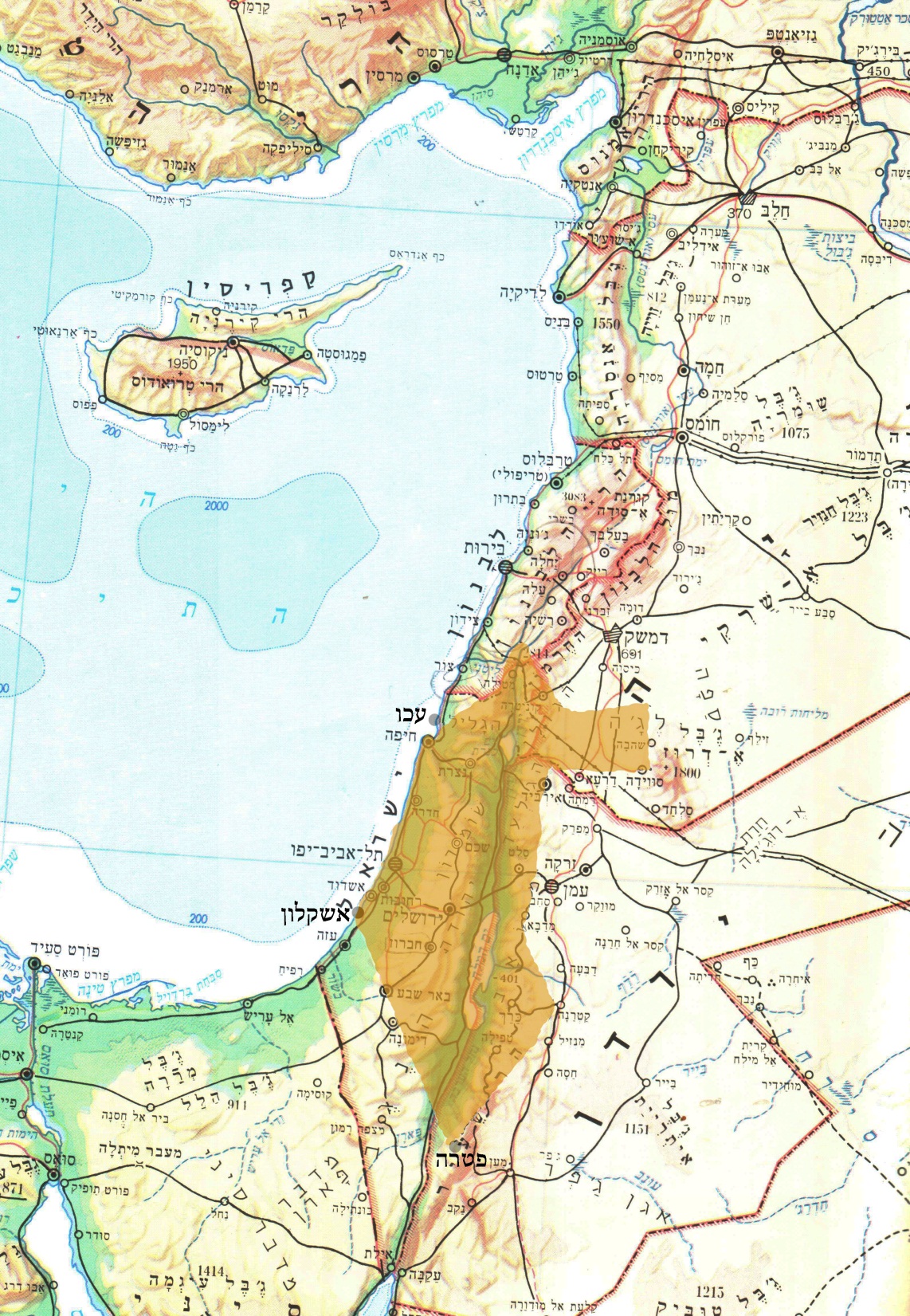 גבול עולי בבל
לדיני השמיטה
המלאכות 
אסורות
יש קדושה
ביבולים
הספיחין אסורים
 באכילה
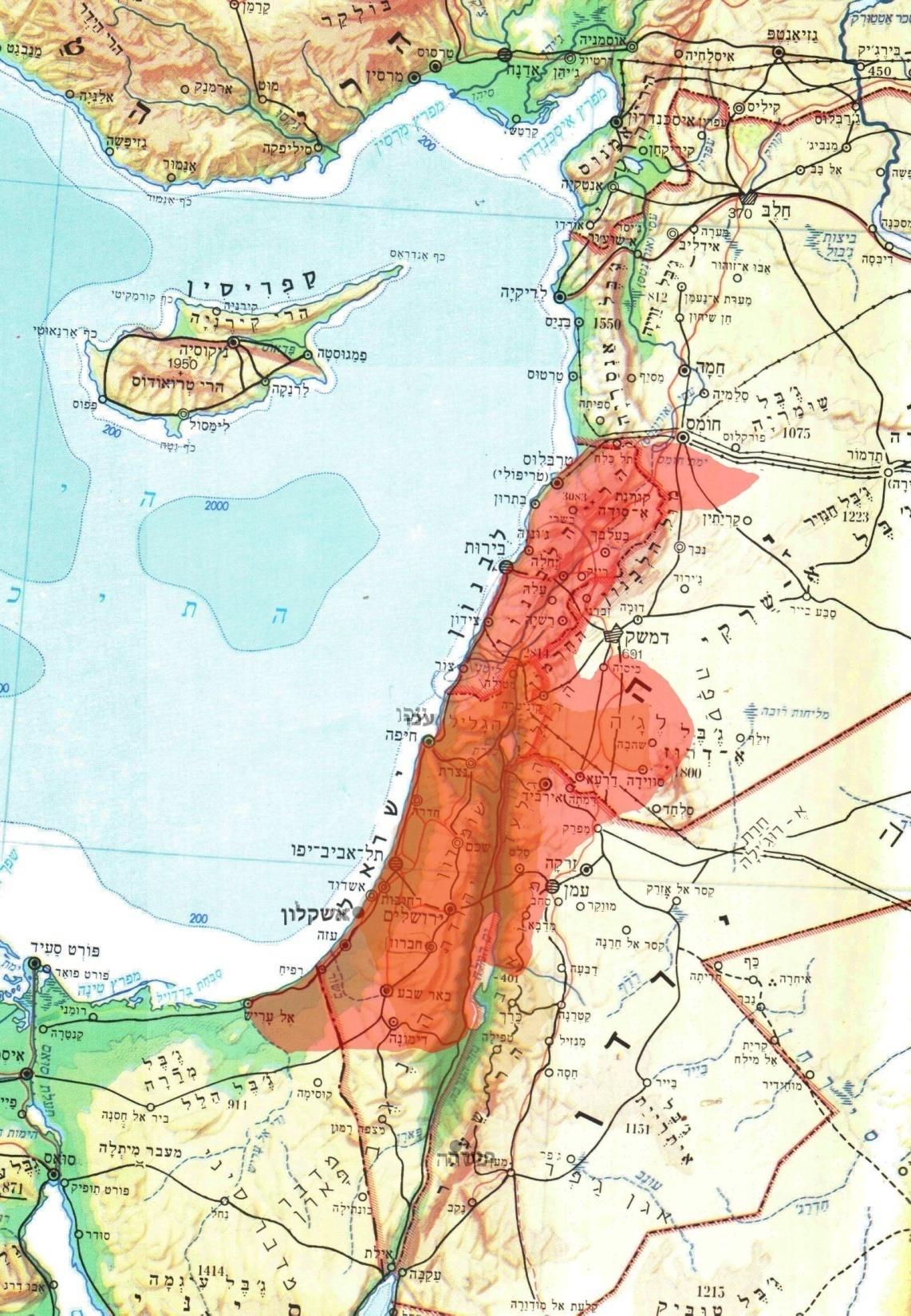 גבול עולי מצרים
לדיני השמיטה
המלאכות 
אסורות
ספק קדושה
ביבולים
הספיחין מותרים
 באכילה
שיטה מצמצמת
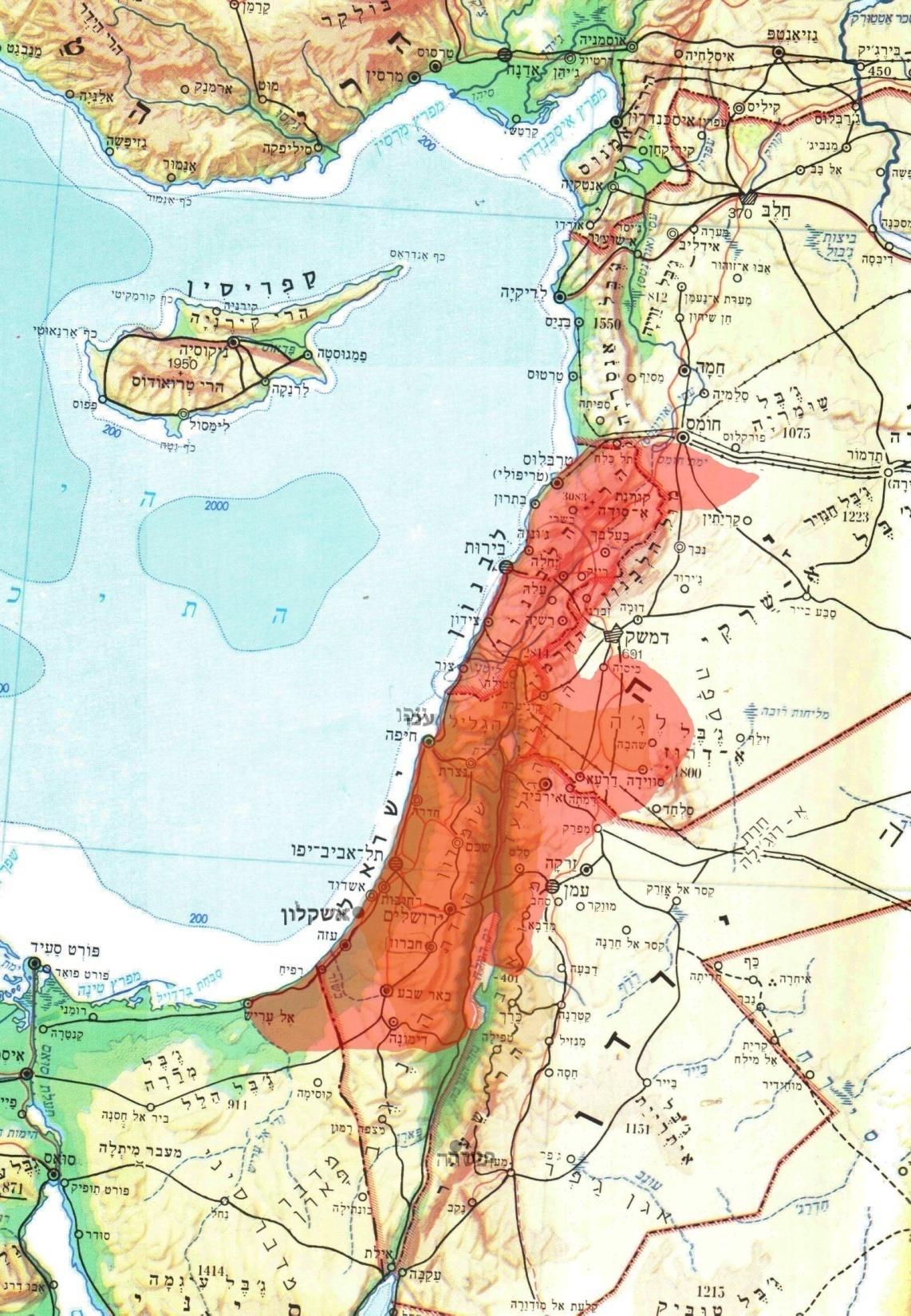 גבול עולי מצרים
לדיני השמיטה
המלאכות 
אסורות
ספק קדושה
ביבולים
הספיחין מותרים
 באכילה
שיטה מצמצמת
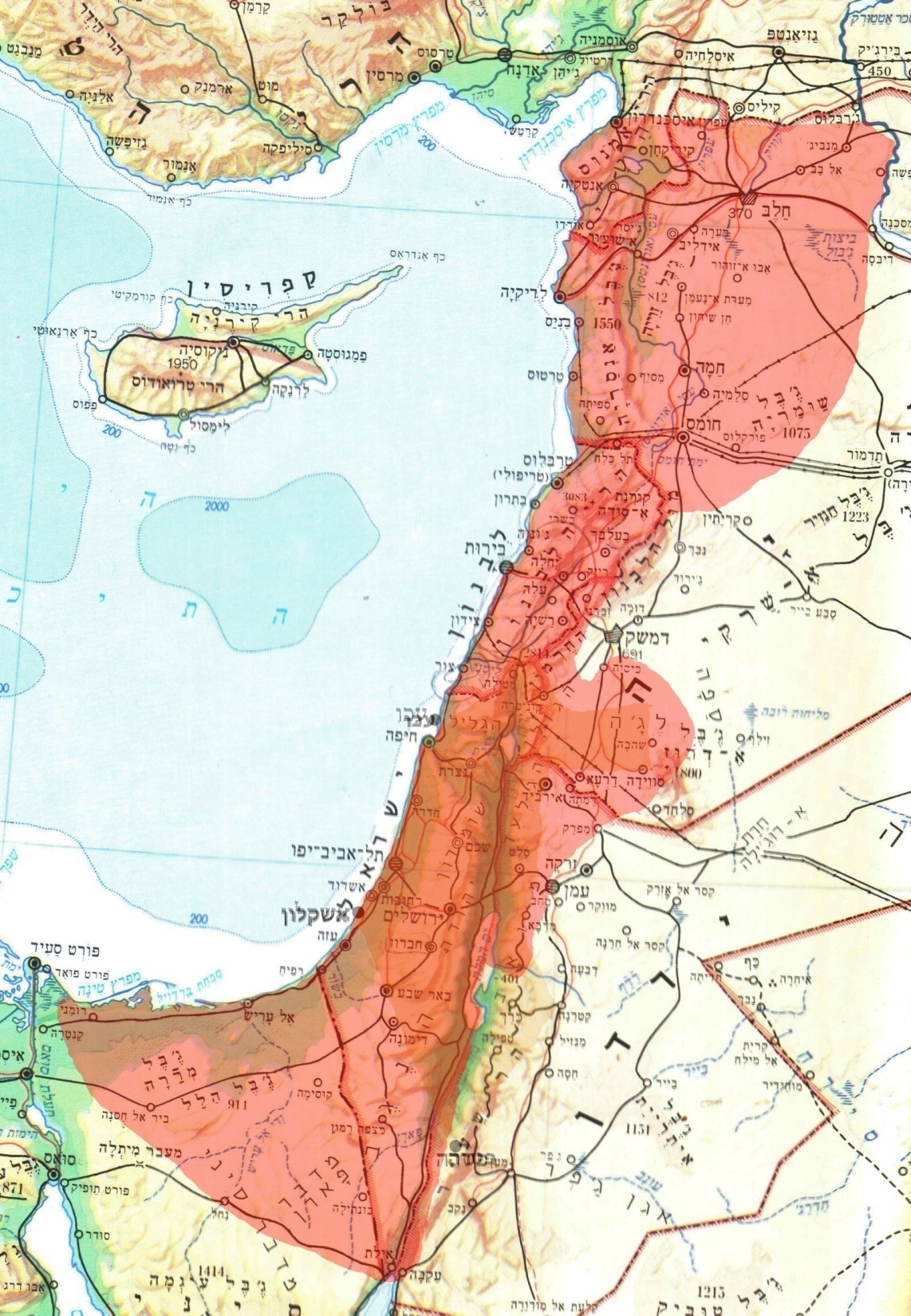 גבול עולי מצרים
לדיני השמיטה
המלאכות 
אסורות
ספק קדושה
ביבולים
הספיחין מותרים
 באכילה
שיטה מרחיבה
חיוב שמיטה בערבה ובנגב בספק
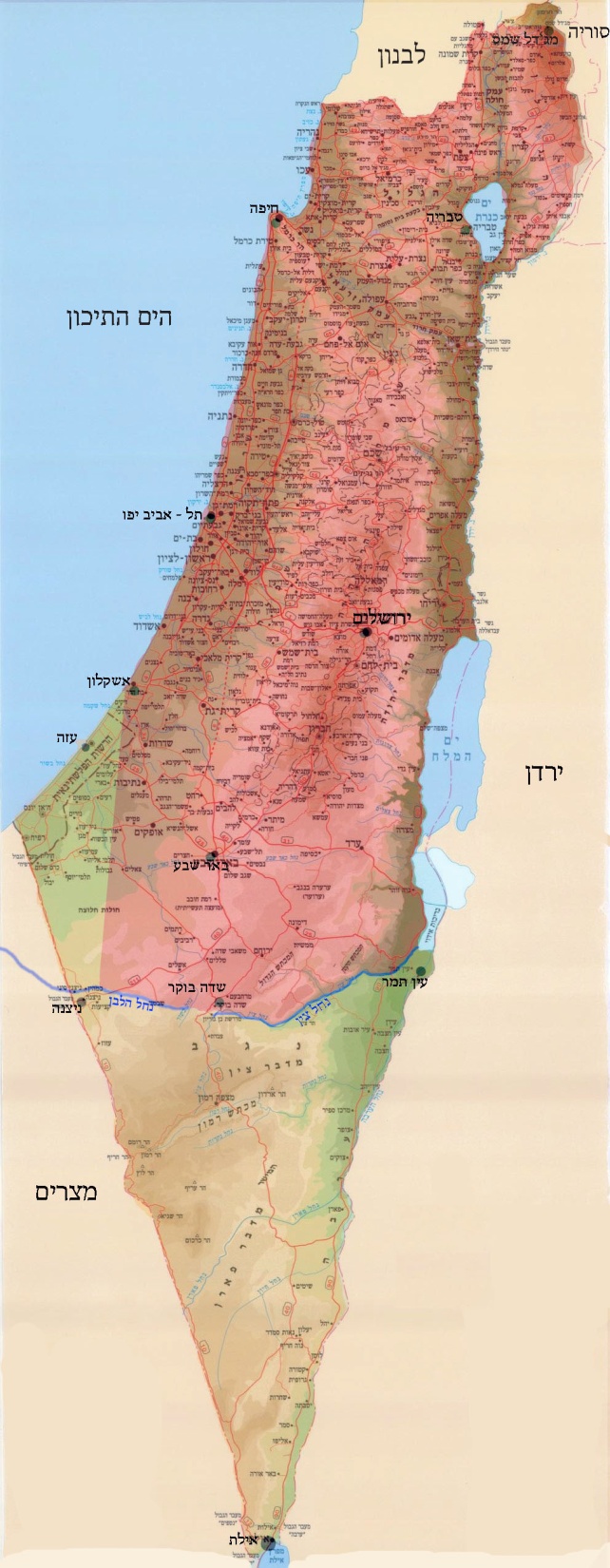 חיוב שמיטה
ודאי
חיוב שמיטה 
בספק
הנגב המערבי
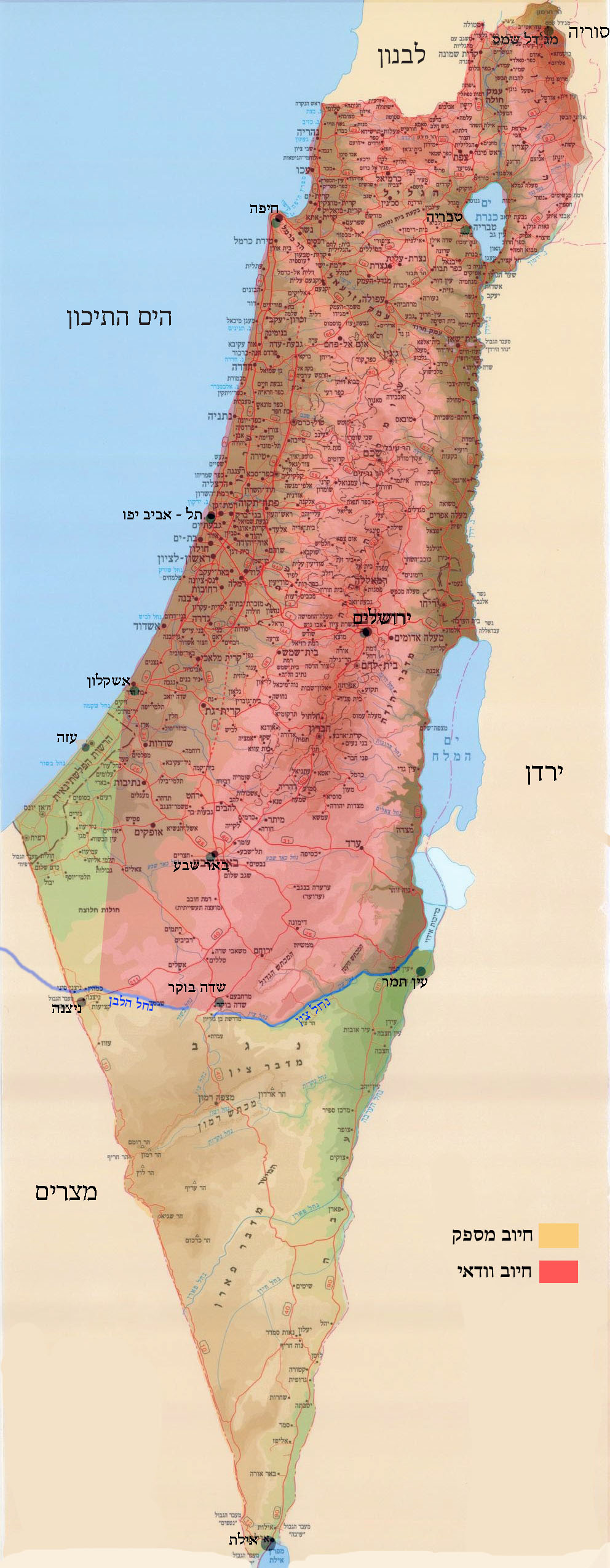 ההסתמכות על היתר
המכירה  קלה יותר.
לאחר המכירה היבולים רגילים
הערבה
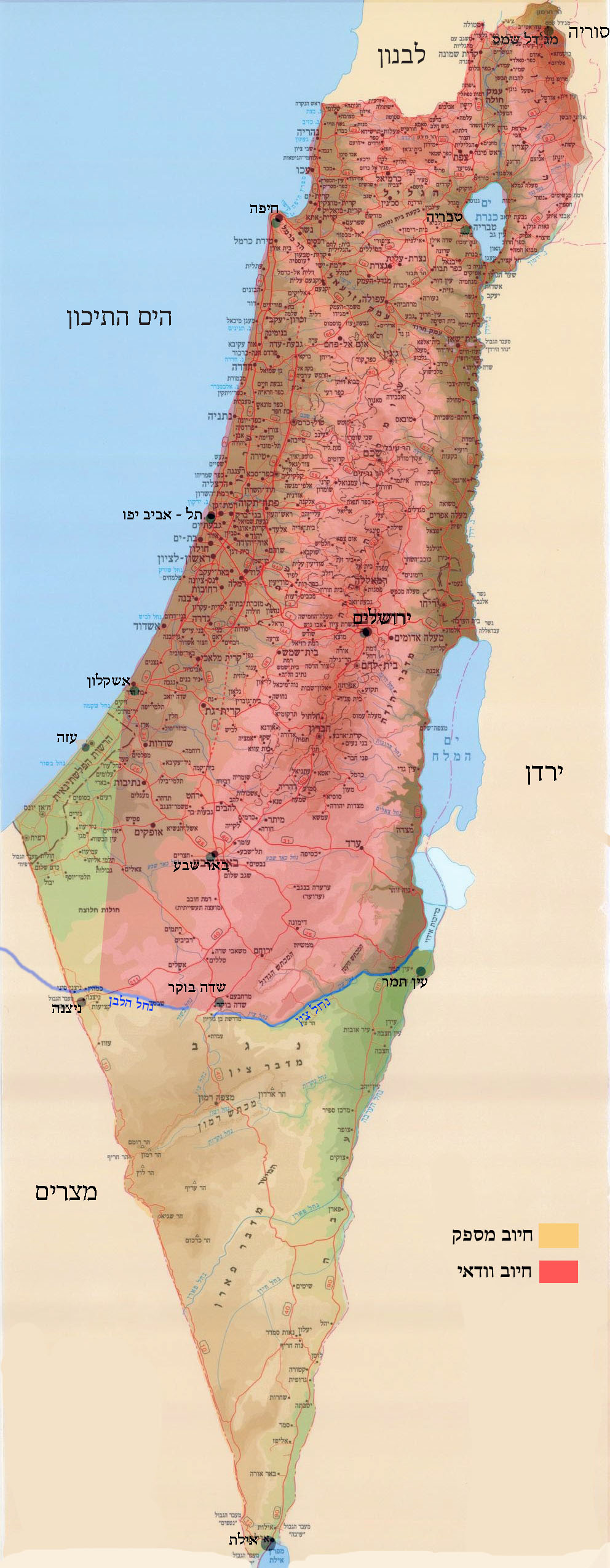 ההסתמכות על היתר
המכירה  קלה יותר.
לאחר המכירה היבולים רגילים
גישה א'
חצבה
נחל נקרות
עין יהב
ספיר
צופר
פראן
גישה ב'
0
קו רוחב  30
יהל
לוטן
קטורה
גישה ג'
חוף אילת
אילת
הגבול הדרומי של עולי מצרים
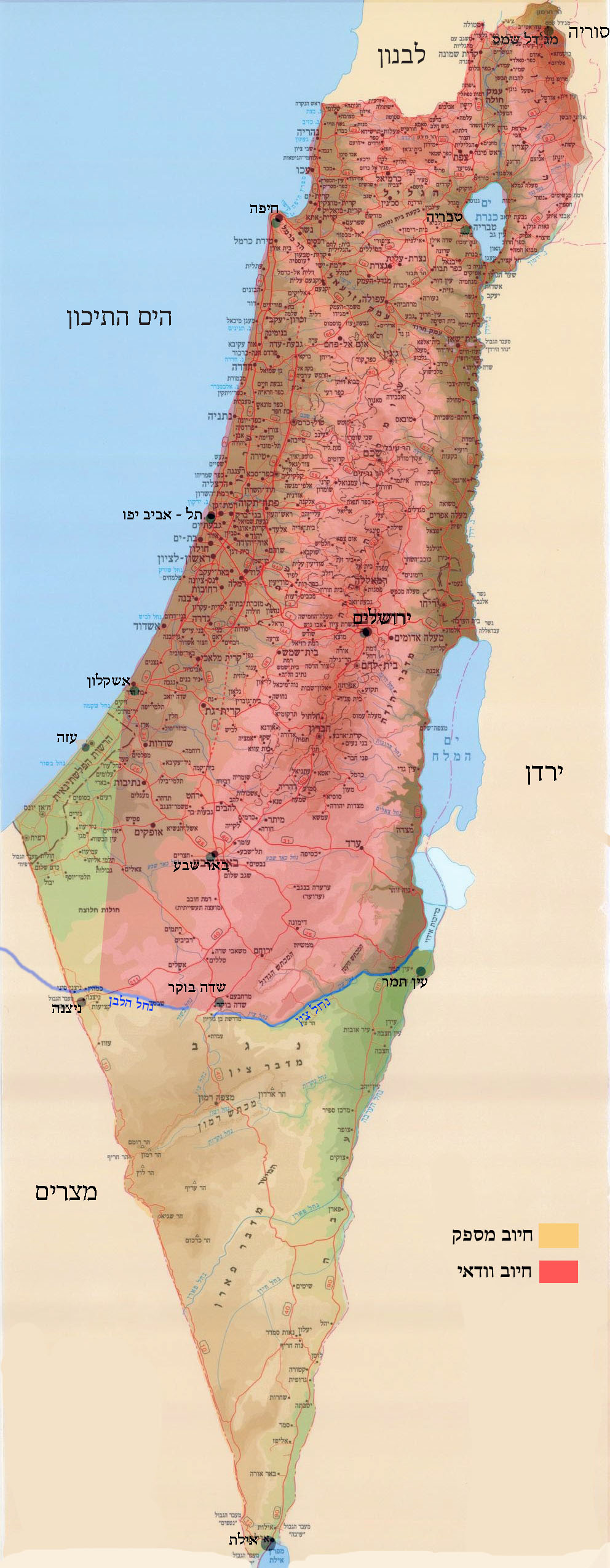 יבולי הערבה והנגב המערבי לאחר היתר המכירה - פירות רגילים
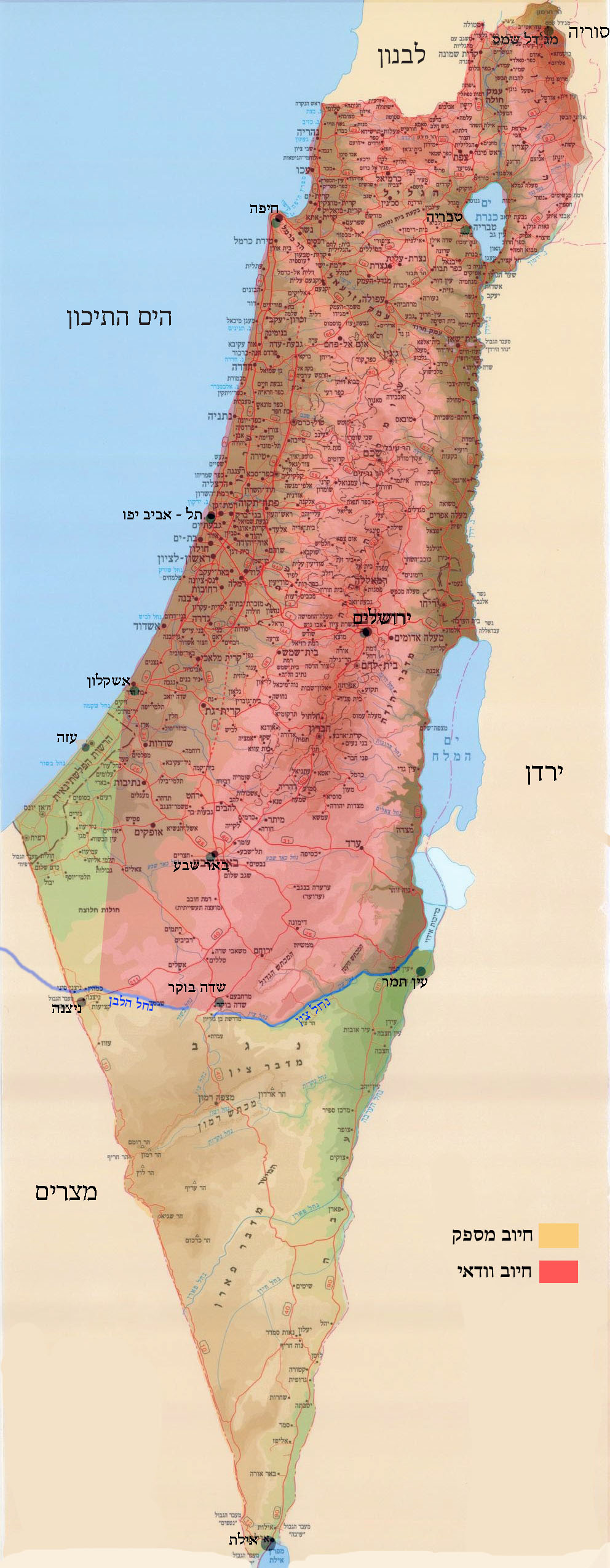 התחומים שחלה בהם דיני שביעית
מחוץ לתחום
עולי מצרים
בתוך תחום
עולי מצרים
בתוך תחום
עולי בבל
אין קדושה
ספק אם 
יש קדושה
יש קדושה
מלאכות 
מותרות
מלאכות 
אסורות
מלאכות 
אסורות
גישה א'
חצבה
נחל נקרות בד"צ
עין יהב
ספיר
צופר
פראן
גישה ב' - הרב אלישיב
קו רוחב  ° 30
יהל
לוטן
קטורה
גישה  ג
חוף אילת
אילת
הגבול הדרומי של עולי מצרים
אוצר הארץ – צפון הערבה 
נאות הכיכר
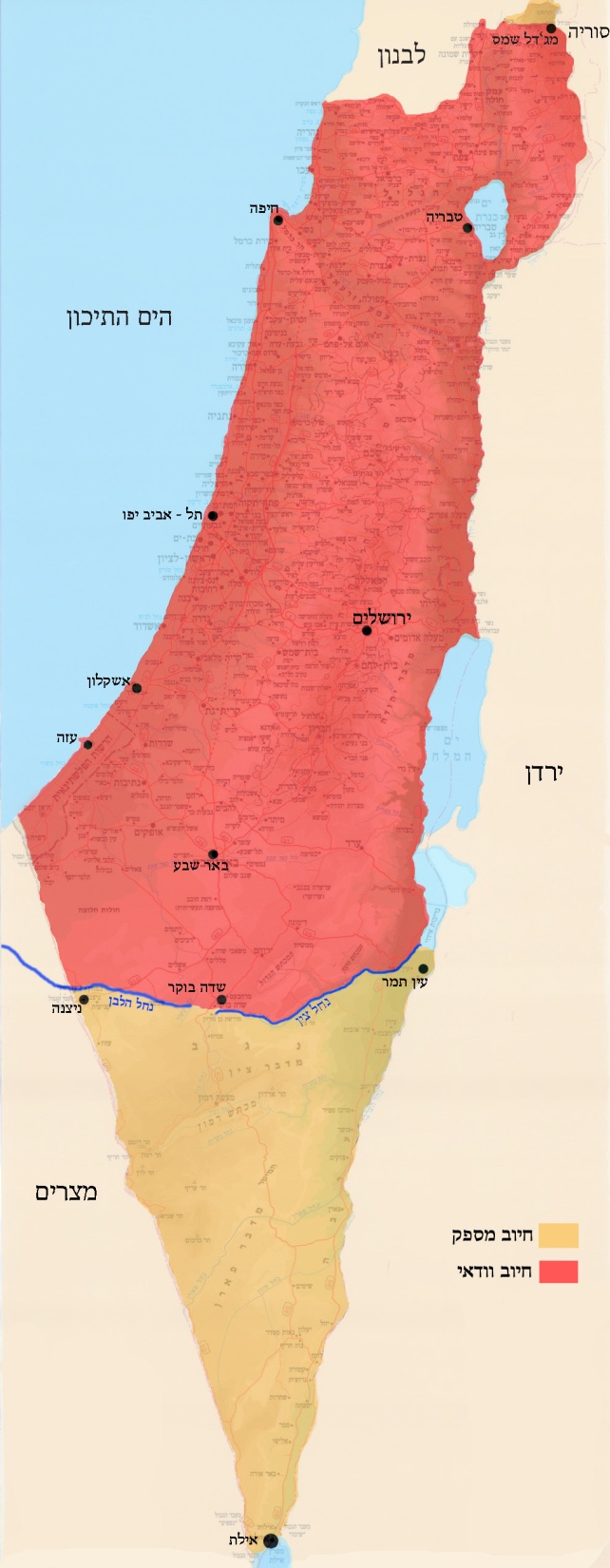 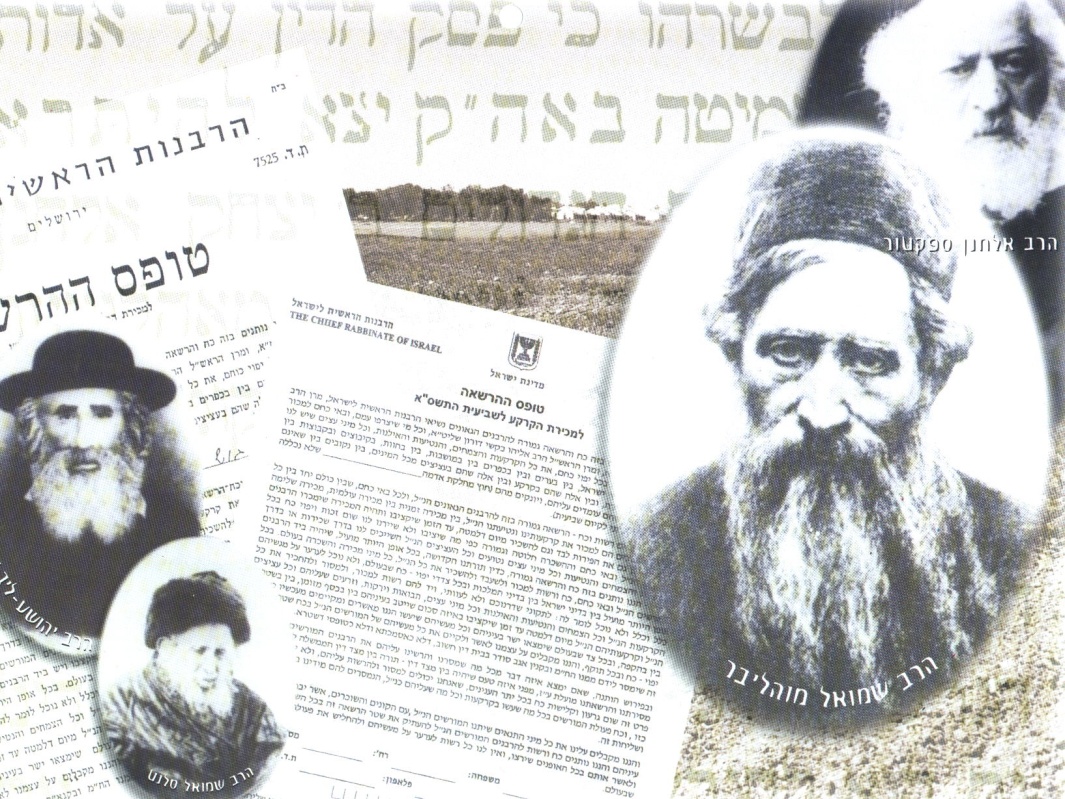 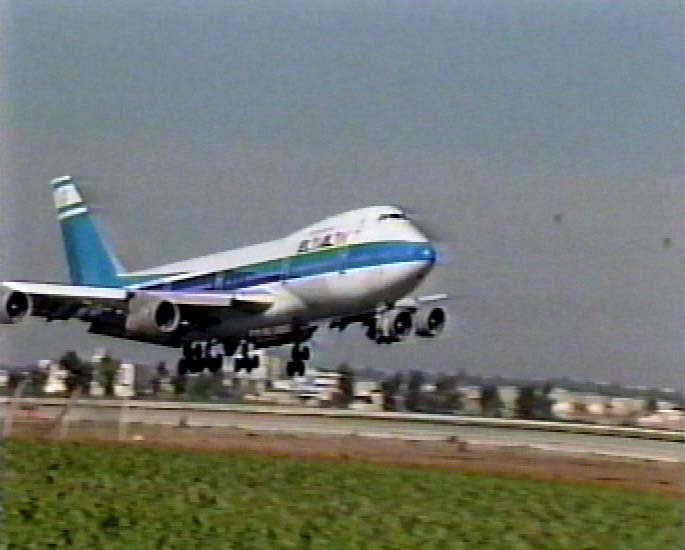 פירות וירקות יבוא מחו"ל
עגבניות מירדן שמיטה תשס"ח
פירות ייבוא
רמב"ם הלכות שמיטה ויובל פרק ו הלכה ה 
פירות חו"ל שנכנסו לארץ לא יהיו נמכרים במדה או במשקל או במנין, אלא כפירות הארץ אכסרה, ואם היו ניכרין שהם מחו"ל מותר.
שבת הארץ פ"ו ה"ה אות ב
ולפי זה פירות של נכרים, אפילו למאן דאמר שאין קדושת שביעית נוהגת בהן – מכל מקום לא גריעי מפירות חוץ לארץ, ואסור למכור במדה משקל ובמשורה, אם אינם נכרים שהם משל נכרים, שאין לישראל כיוצא בהם.
שבת הארץ פ"ו ה"ה אות ב
אלא שיש לומר שבזמן הזה שרוב הפירות הם של נכרים, וגם בשדות של ישראל הרבה מפקיעים מהם חובת שביעית מפני ההכרח, על ידי היתר המכירה – עד שפירות של שביעית שתהיה קדושת שביעית נוהגת בהם מן הדין הם דבר שלא מצוי על כן לא שייך לגזור רובא אטו מיעוטא...
פירות וירקות מנוכרי בא"י
פאת השולחן שביעית פרק כג סע' יב
עכו"ם שקנה קרקע בא"י וזרעה בשביעית פירותיו מותרים שלא גזרו ספיחין אלא מפני עוברי עברה והעכו"ם אינם מצווים על השביעית כדי שנגזור עליהם. ומותרין לאכלם בלא קדושת שביעית וחייבים בתו"מ ויפריש מ"ע(כפתור ופרח וב"י ורמ"א ורדב"ז ומהר"ם חביב וש"פ) ויש אומרים דאין מותרין רק בקדושת שביעית ופטורין התו"מ (המבי"ט והמהרי"ט) וסברא ראשונה עיקר.
פירות וירקות מנוכרי בא"י
אין לעודד ולגרום לגוי לעבוד בשביעית בקרקע בא"י.

רמב"ם (הלכות שמיטה ויובל פרק ח הלכה ח)
מחזיקין ידי עכו"ם בשביעית בדברים בלבד, כגון שראהו חורש או זורע אומר לו תתחזק או תצליח וכיוצא בדברים אלו, מפני שאינם מצווין על שביתת הארץ אבל לא יסעדנו ביד...
אפשרות קניה פירות נוכרי מא"י מחזק את אחיזתם בארץ בשנים הבאות
מר ירחמיאל גולדין (יו"ר ועדת שמיטה במשרד החקלאות) 
יבול ממגדלים לא יהודים במדינת ישראל: צריך להעיר שהיקף תוצרת חקלאית זו, יכולה להגיע להיקף של עד 70 אלף טון ירקות בלבד.משרד החקלאות מעודד את הערבים  הישראלים לייצר, מכיוון שבאופן זה הצורך ביבוא ירקות יקטן ומבחינת מדינת ישראל יש בכך רווח. ולכן משרד החקלאות יגדיל את מכסות המים לערבים ישראלים בעלי קרקעות בכדי שיוכלו להרחיב את כמות התוצרת החקלאית. היצור החקלאי של מגזר זה יגבר בכ-30%
נתוני משרד החקלאות
בשמיטה יש ייצור מוגבר של 30% בחקלאות הערבית במדינת ישראל.
חקלאים ערבים מקבלים תמריצים ממשרד החקלאות לשם כך. (7 מליון שקל)
אוצר הארץ
מערכת שיווק פירות וירקות
מהדרין לשמיטה
חיזוק החקלאות 
היהודית
אוצר הארץ
ערבות הדדית
לגיבורי כוח
חיבור וקשר
למצוות השמיטה
חברי בית הדין 'אוצר ארץ'
הרב יעקב אריאל שליט"א
הרב אליהו בקשי דורון שליט"א
הרב זלמן נחמיה גולדברג שליט"א
הרב דב ליאור שליט"א
הרב יהודה עמיחי שליט"א
מהו סדר עדיפויות שיש לנקוט בשנת השמיטה
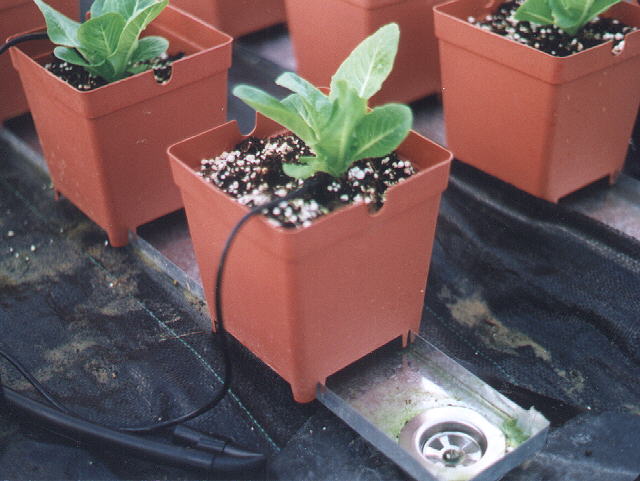 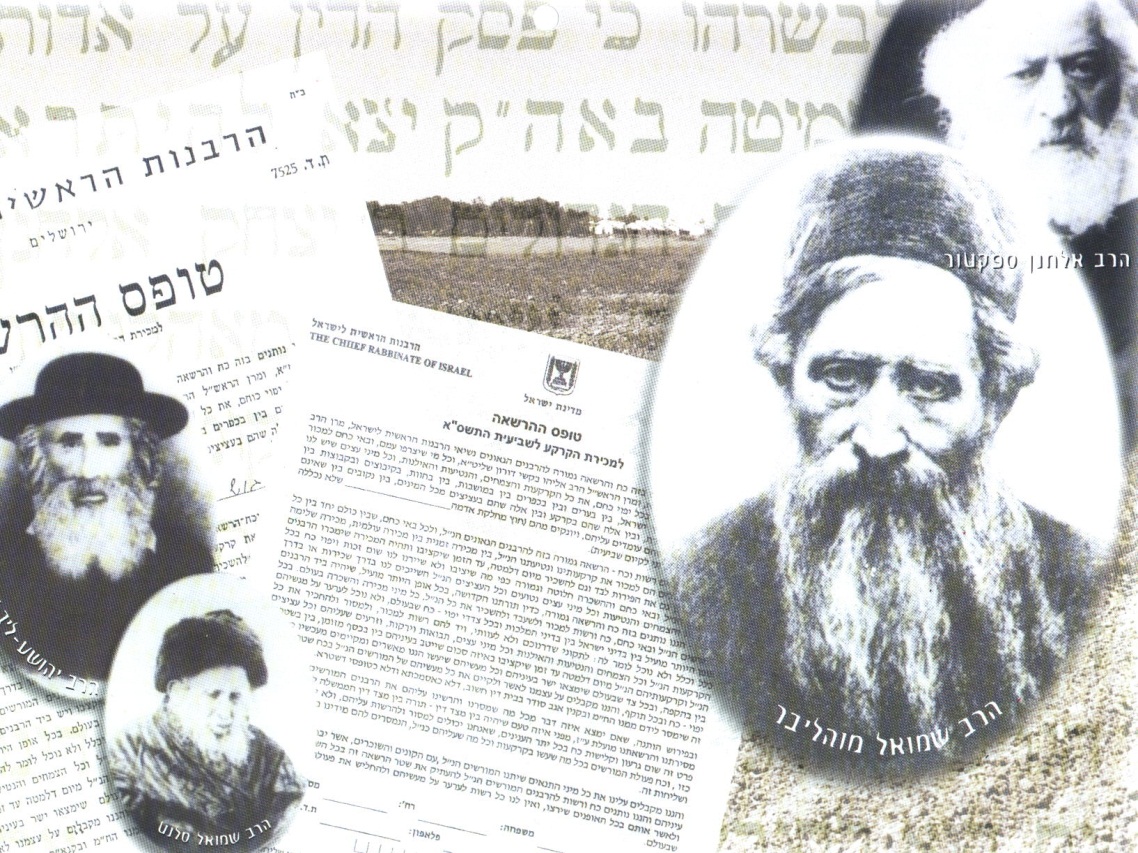 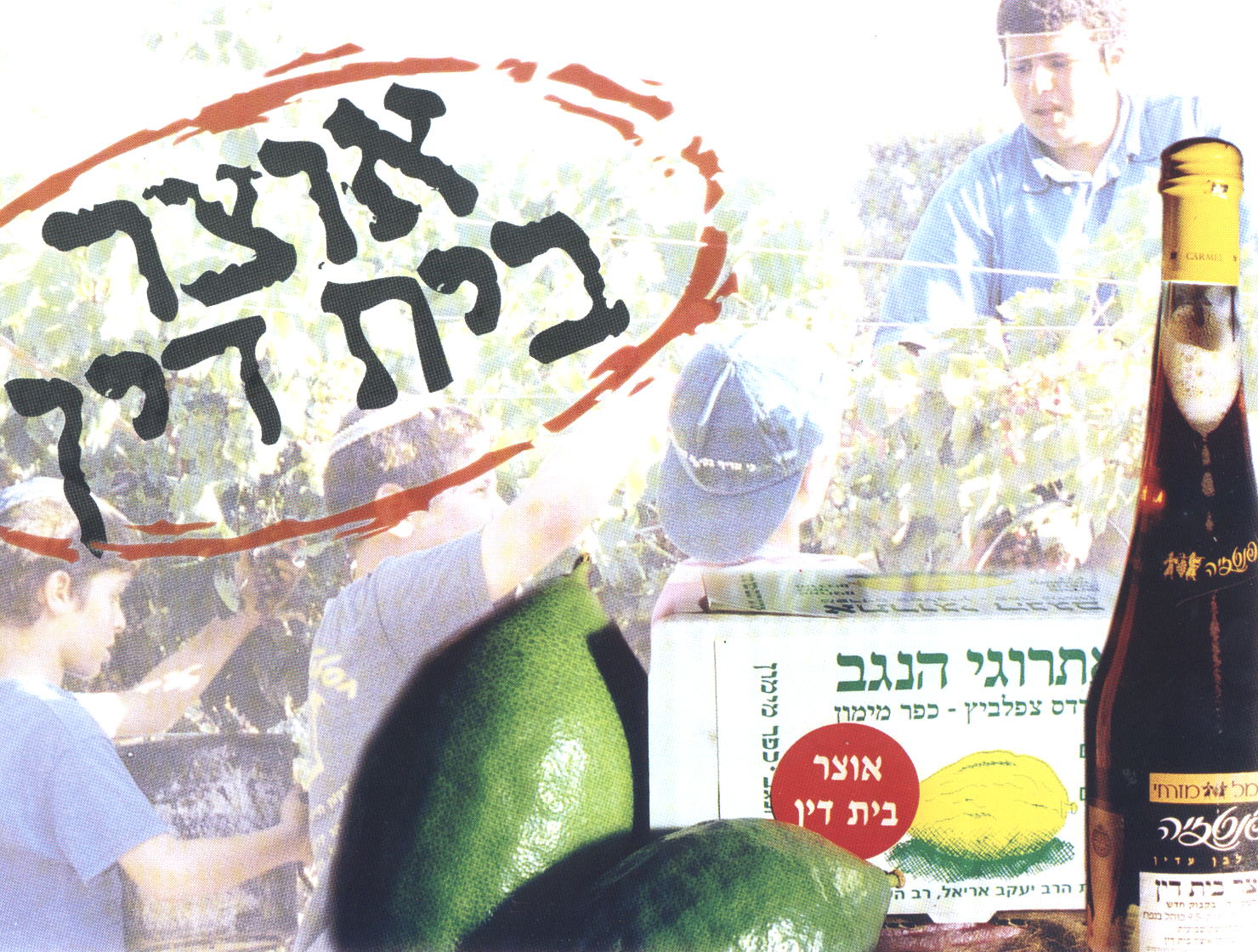 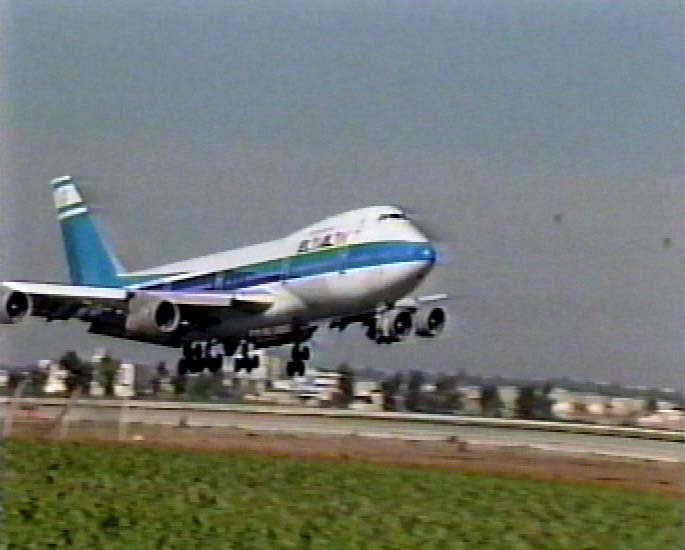 עדיפות פירות היתר מכירה על פירות הנוכרים בא"י
אגרות ראי"ה  שטז

ב"ה עה"ק יפו ת"ו, ה' תמוז תרעי"ן.
לכבוד ידי"נ הרב הגאון פאר הדור מוהר"ר חיים ברלין שליט"א, שלו' וברכה.

עטי תרעד בידי למעשה הנבלה אשר נעשתה כעת לאחינו יושבי המושבות, כי אחרי אשר הוחזק הדבר עד כה, שלא לתן הכשר להגויים, כדי שלא לדחוק את רגלי ישראל המדוכאים ומיוגעים בעניים, ועיניהם תלויות למחיתם ע"פ פדיון הענבים, הנה עתה אחרי אשר נגמר הענין בדבר סכסוך שאלת השמיטה, שכל עיקרה באה לטובת אחינו בני המושבות – נמצאו חותרי מחתרת, אשו יעצו בסתר לקנות דוקא מהגויים, ולהרים קרן צרינו, השוחקים על משבתנו, איך שאנחנו בעצמנו רודפים את אחינו בני בריתנו, אי שמים.
אין לשער גודל החרפה וחלול השם ועוצם הרשעה שיש בזה. דמי לבבי כסיר ירתחו, וכאבי עד לשמים מגיע, מהמצב האיום הזה, מהנפילה של תורה ויראת שמים אמיתית שיש בענין זה. ירא נא כבוד גאונו לתקן את המעוות כפי היכולת.
ראוי לצמצם את פתרון היתר מכירה
הרב קוק אגרת קעז
וזאת לדעת, שההיתר הנ"ל הנסמך על תיקון המכירה, שהוא נעשה רק בהוראת שעה ומצד ההכרח הגדול והעצום, לא נתן להשתמש בו כי אם במה שנוגע ממש לעיקר קיום המושבות ומעמדן בארץ הקודש, דהיינו: עבודת הקרקע המוכרחת ומכירת יבול הארץ והנאתה כדרך כל השנים. אבל בכל הדברים שאינם נוגעים לעיקר יסוד הישוב, כגון: נטיעת גנות לשם פאר והרחבה וזריעת עניינים טפלים, שאינם מעלים ומורידים כל כך ביסוד מצב המושבות וכיו"ב, - חלילה לסמוך על זה ההיתר, שנאמר רק מפני דוחק הזמן. וראוי לנו לעשות זכר לשביעית לשבות על כל פנים מעבודת הארץ ככל מה שיהיה אפשר לנו בלא השבתת סדרי מחית הישוב, ובפרט בדברים שהם רק בתור מותרות.
הרב קוק אגרת קפט
השי"ת היודע כל תעלומות רק הוא יודע את לבבי המר על גורל מצות השביעית, אשר בכל לבבי ונפשי, ובכל חיי רוחי ונשמתי, הנני משתוקק וצמא לחזקה ולהחזיר עטרה ליושנה, ועיני רואות איך שאנחנו רחוקים עדיין מלהוציא אל הפועל את הדבר הגדול הזה. 
יראה השי"ת בעניינו ויתקננו בעצת טובה מלפניו, שנוכל לעבדו על אדמת קדשו בלא שום מונע ומפריע כלל.....
וע"ז לבי דוי על שאנו מוכרחים ללמד את העם להפקיע מצות שביעית, במקום שאנו חייבים תמיד להקים עדות ביעקב וללמד את ישראל להתחייב גם במצות שאפשר להפטר מהן, כמו ציצית ותרומ"ע ע"י הכנסה דרך גחו"ק וכיו"ב. ע"כ הנני מוכן בל"נ לעמוד על ימין כ"ג ידי"נ שליט"א ולהיות בצוותא עמו, אפילו לנסיעות רחוקות כמו לפריז וכיו"ב, אולי יחון ד', אולי ירחם עלינו, ונוכל להמציא לכה"פ עזר הגון לחלק גדול מאחינו היקרים, החפצים בכל לבם ונפשם לשמור את המצוה ולקיימה בלא שום הפקעה כלל. ואם חפץ ד' בידנו יצלח אז אין קץ לדבר הגדול הזה לקדושת שם שמים שיצא מזה בעז השי"ת, ולחיזוק ימין יראי ד' שומעי בקול דברו...
עדיפות פירות אוצר בית דין וגידולי מצע מנותק בחממות על גדולי היתר מכירה
הגר"ש ישראלי (חוות בנימין ח"ג סימן צח)
עם  התקרב שנת השמיטה, יש לציין בסיפוק שהולך וחודר הרצון לשמור על קיום שנת השמיטה כהלכתה. וזה תוך המגמה של צמצום השימוש בהיתר המכירה, כפי שהיה נהוג מאז התחדש היישוב מרוב דוחק של צורך הקיום. כבר תקופה די ארוכה בפרט מאז קום המדינה וריבוי היישובים החקלאיים הולכת ומתחזקת הנטייה למעט כמה שאפשר בשימוש בהיתר זה...... 
אקדים ואומר, שגם כיום לא ניתן לוותר באופן מוחלט על השימוש בהיתר המכירה, שכן צריך להדגיש, שמבחינה הלכתית אין פגם במכירה למרות שרבו המערערים עליה... ואשר על כן, כל עוד תהי' זו מצומצמת רק לשטחים קטנים ביותר, אין לראות בזה פגם, כדרך שלעתים ניתן להשתמש בשירות נכרים במקרים מסוימים אחרים. 
בדברינו הבאים נייחד את הדיבור על הרחבת השימוש במערך של "שלוחי בית דין", שיכול לפתור במידה חשובה את השימוש ההלכתי הנכון ביבול של עצי פרי, שהישמרו בקדושתם, ועם זאת החקלאי יוכל למצוא מסביב לזה אמצעי מכניס לקיומו.  כן נדבר 
על השימוש בחממות לצורך גידול ירקות שקיומם הולך ומשתכלל, ועם בירור ההלכה של עניינם בשביעית, יינתן לראות בזה פתרון של ממש מבלי צורך לקנותם מערבים שהמשא ומתן עימהם נעשה מסוכן וכמעט שאין להעלות זאת על הדעת.
הגר"ש ישראלי (חוות בנימין ח"ג סימן צח)

שלוחי בית דין
זוהי עצה הגונה שועדות השמיטה שיפעלו בשנה השביעית יתנהגו באופן זה ותהיה זו תקנה גם לצרכנים בערים וגם תקנה לחקלאים למצוא מחיתם מבלי שיצטרכו להיזקק לקופות של צדקה....

חממות
ונעיר עוד שגם החזו"א מיקל בעציץ שאינו נקוב בתוך הבית ומאחר שבעלי החממות מציע ם יריעות ניילון על פני כל מרחב החממות לצורך כל ההידורים,  בזה לכל הדעות הגידולים מותרים והמחמיר בזה אינו אלא מהמיקל במצוות וחי אחיך עמך מחזק די עם הנכר להרחיב ולחזק חנייתם בארץ וד"ל
הרב קוק אגרת שיב
ובלבד שלא יוציא ח"ו לעז על היתר המכירה, שהיתרים כאלה אנו נוהגים בדברים חמורים מאד, בבכור לעניין קדשים בחוץ, שבכרת לכמה רבוותא גם בזה"ז, ועוד כמה מילי, חמץ ושבת ורבית. ובאמת אין זו הערמה, כי ניחא לישראל לאפקועי האיסור ומשו"ה גמרו ומקנו.
הרב קוק אגרת קפט
אבל עלינו לעשות הכל בדרך שלו' ובדרך כבוד ואהבה, לשמו ית' ולאה"ק וליושבים עלי' ועובדים את אדמתה, לא באיומים ובהפחדות משונות ובצעקות ומריבות, כ"א פשוט להודיע שההיתר הוא מדוחק גדול מאד מאד, ואחר כל דחקו הוא הפקעה של מצוה, א"כ המצוה החביבה ההקדושה, שזכינו ב"ה אחרי משך הגלות המר והארוך שנוכל לקיימה על אדמת הקודש, חסרה היא לנו, ע"כ נעורר כל אשר נוכל כדי שיעלה דבר ד' בידנו ונוכל לקיימה, ולעזור לרבים להתחייב בה בלא פקפוק ולקיימה.
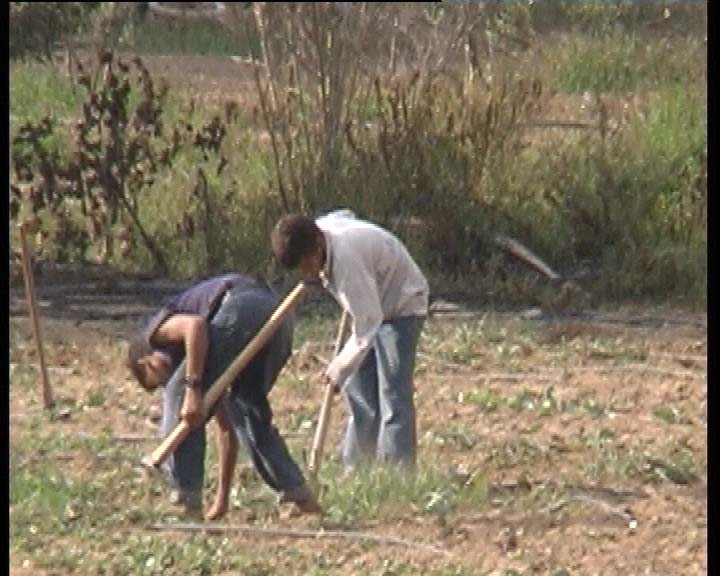 בתוצרת נוכרית שבשנה רגילה הינה 90% מהשוק
ימשיכו באותה מתכונת ג"כ בשנת השמיטה
סדר העדיפויות נקבע עפ"י:

הרה"ג אברהם שפירא זצ"ל, הראשל"צ 
הרה"ג מרדכי אליהו זצ"ל , הרה"ג יעקב אריאל שליט"א
מקורות השיווק של פירות וירקות במסגרת "אוצר הארץ"
ירקום איסום משנה שישית (מתאים לירקות קשים תפו"א בצל גזר)
ירקות ופירות "אוצר בית דין" הקדושים בקדושת שביעית
ירקות שגדלו בחממות מצעים מנותקים.
ירקות מהנגב המערבי (בחורף "אוצר בית דין, בקיץ יעשה גם היתר מכירה לחומרא ע"פ הרב קוק זצ"ל)
ירקות מהערבה (מדרום לים המלח עד אילת) כולל היתר מכירה לחומרא (על פי הרב קוק זצ"ל)
היתר מכירה נצרך:

א. גד"ש
ב. ייצוא
ג. כרם
ד. מטעים עם כמויות פרי גדולות
ד. חקלאים שאינם שומרי מצוות
ה. מערכת הכשרות
חיבור וקשר 
למצוות השמיטה
גידול בדרך של אוצר בי"ד
תלוי בביקוש של הצרכנים
ערבות הדדית
עם גיבורי כח
הצרכן ערב לחקלאי
חיזוק החקלאות היהודית
סוף